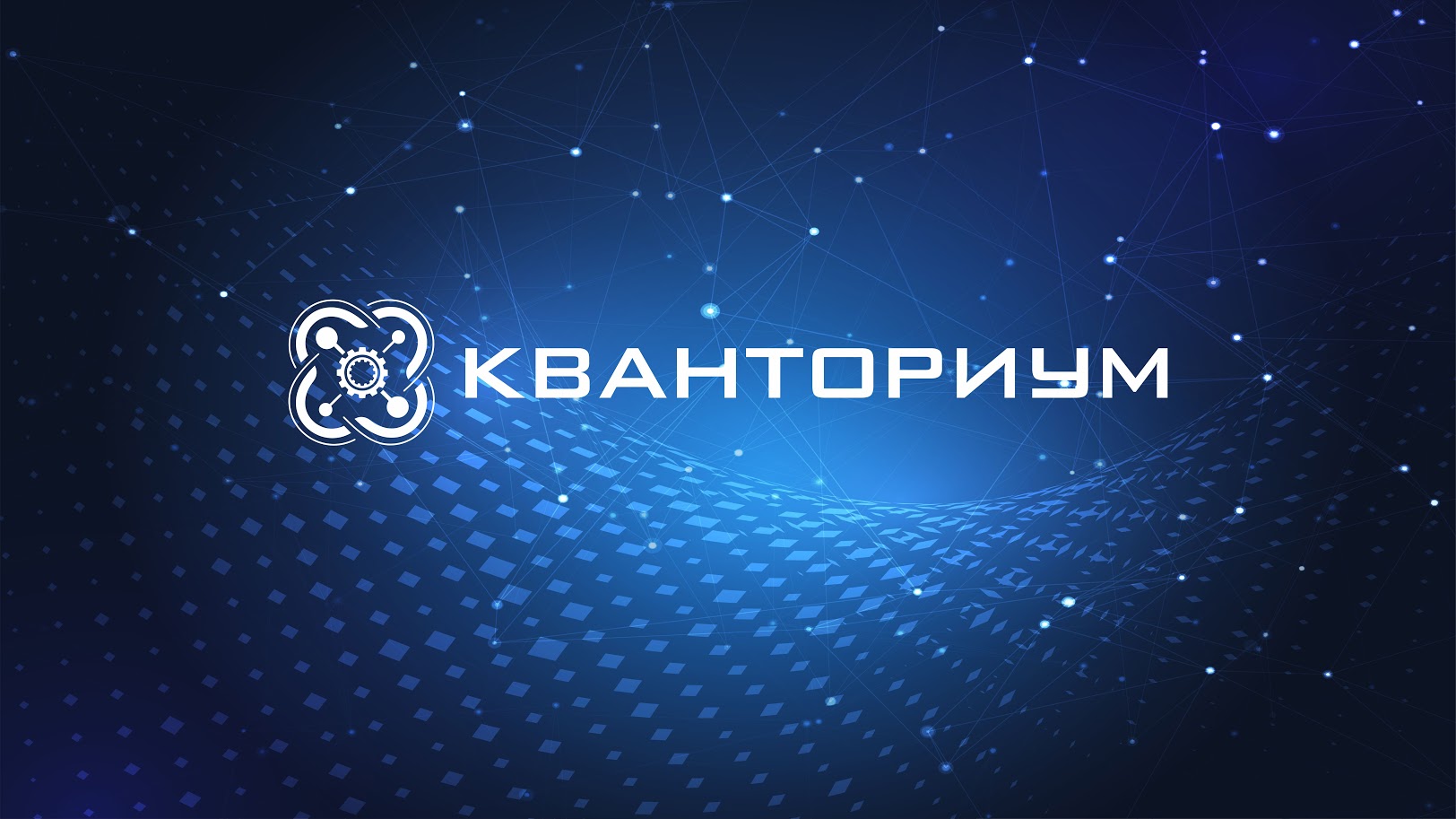 Детский технопарк 
«Кванториум», 
г. Ярославль
Антон Ильич Дубовик
Руководитель детского технопарка «Кванториум»
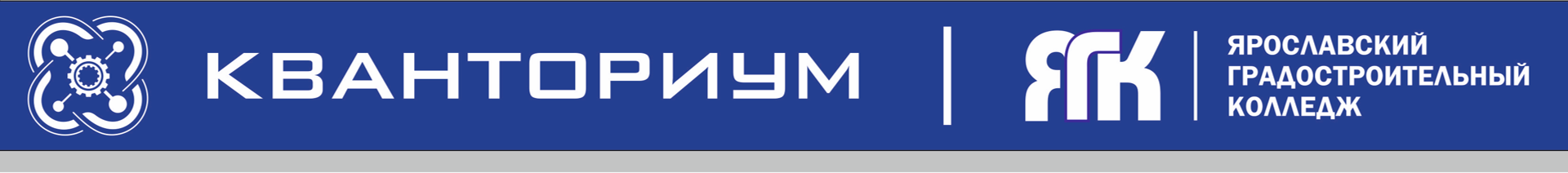 Профильный лагерь с дневным пребыванием детей 
«ТехникУм»
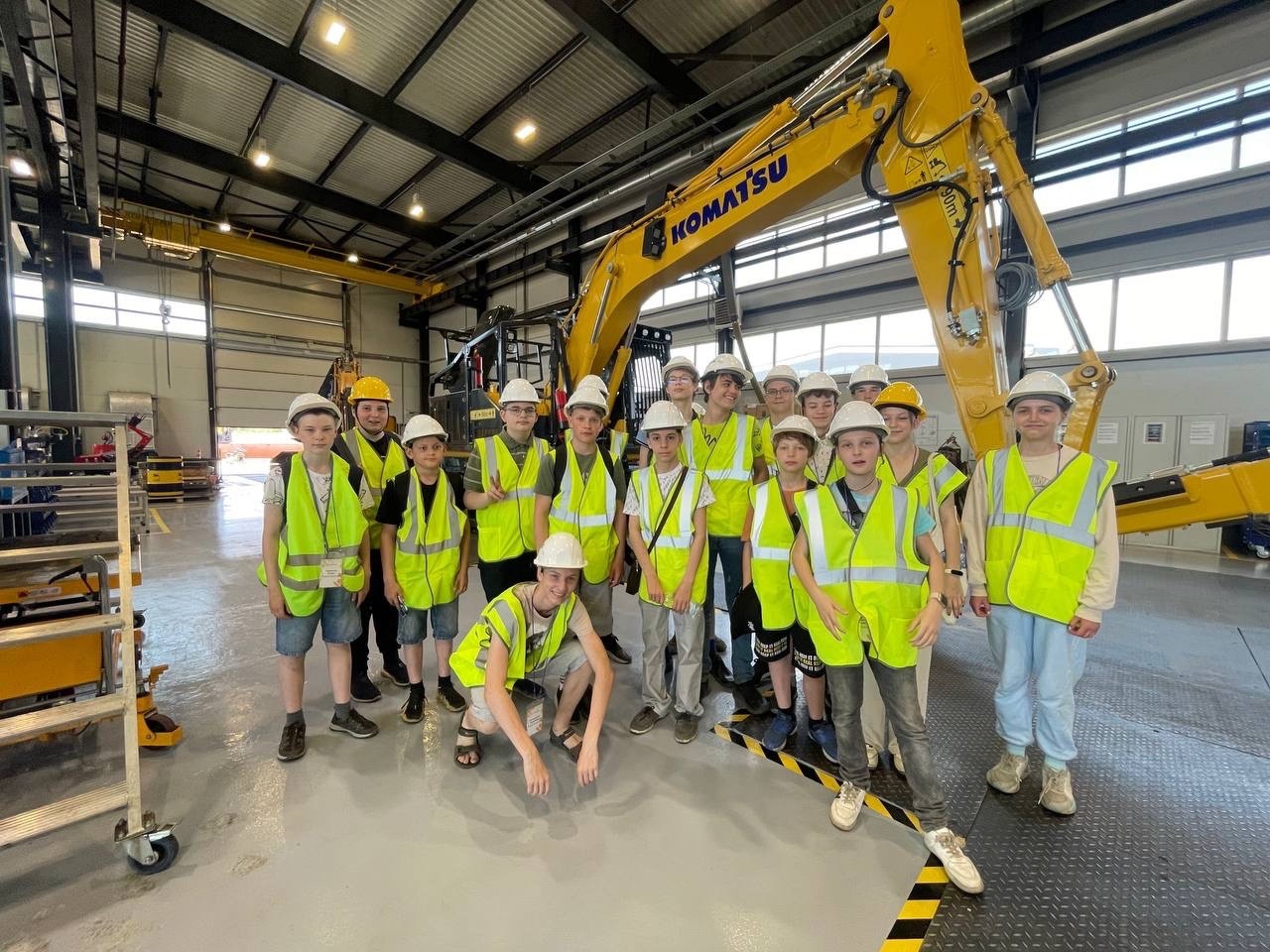 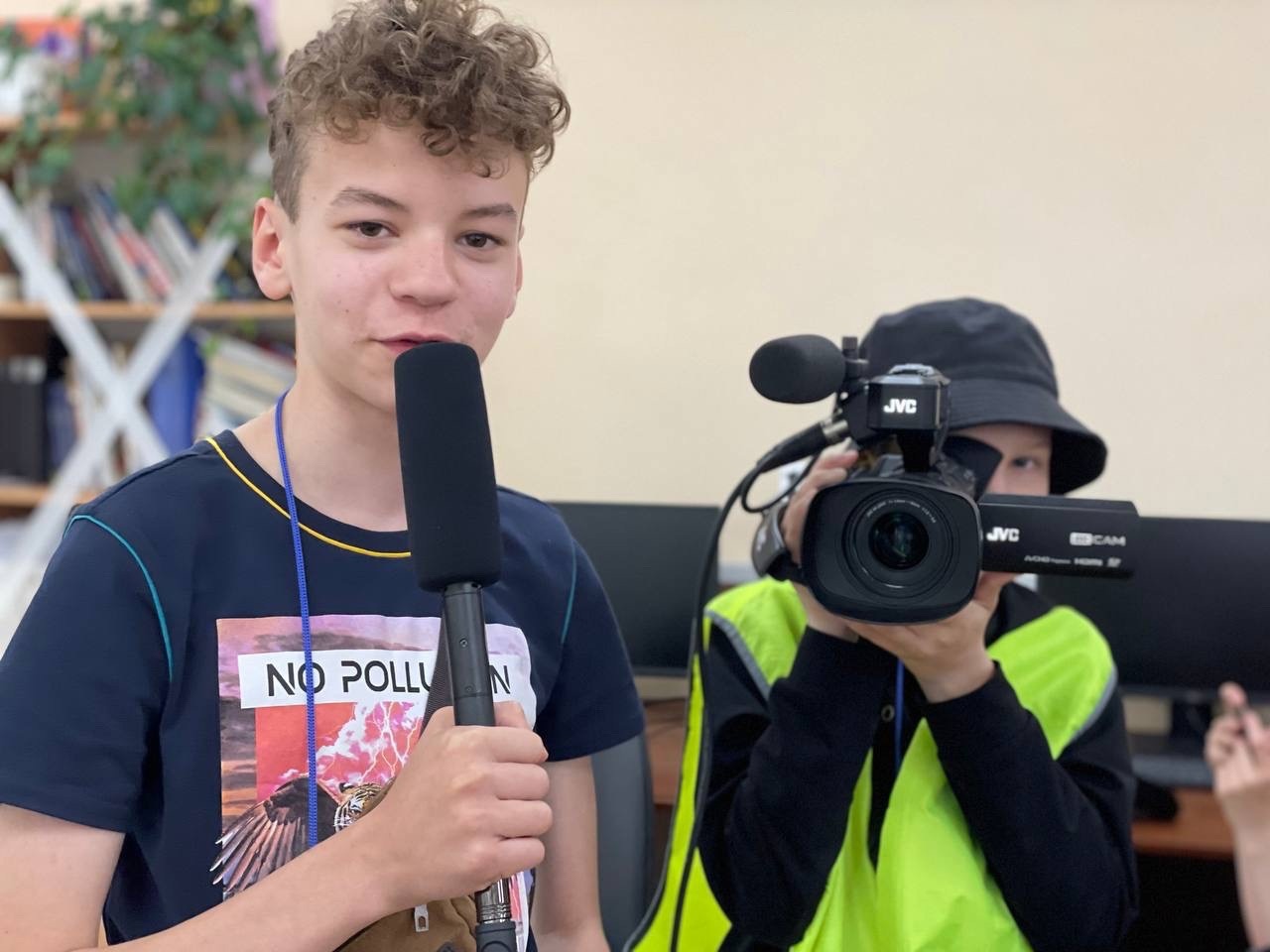 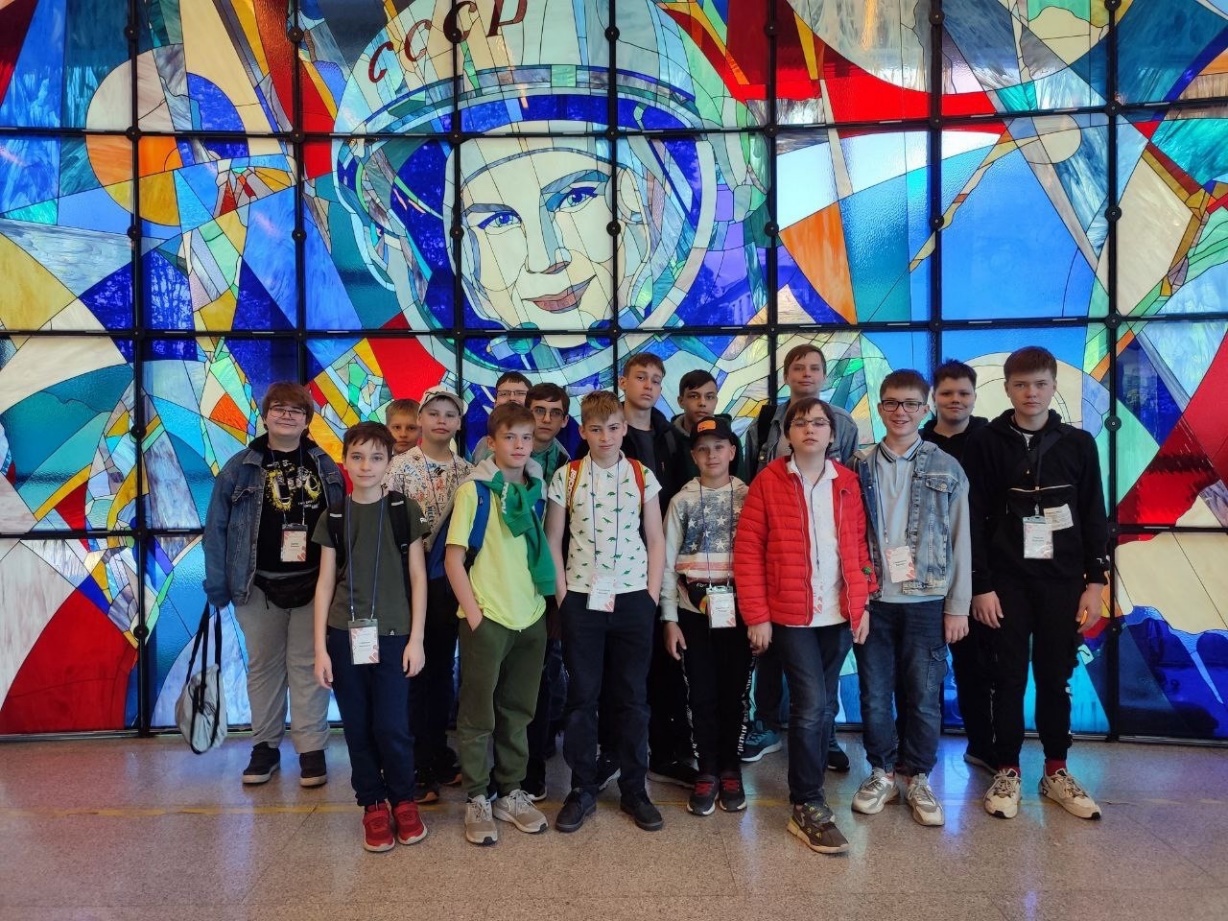 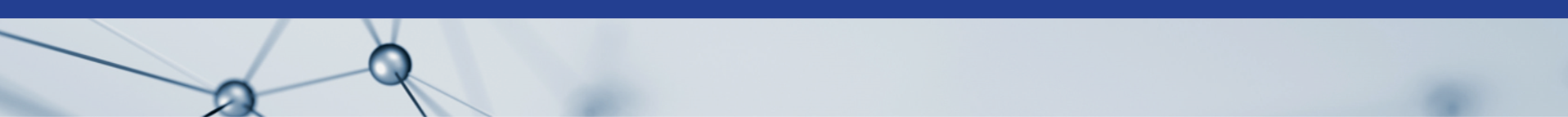 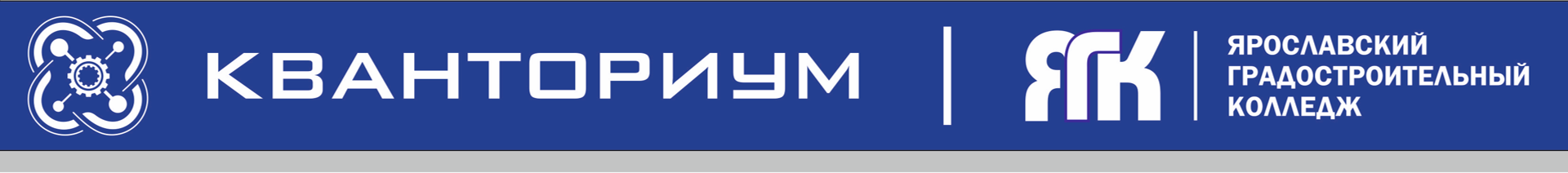 Сроки проведения лагеря:  02 июня - 27 июня 2025Режим работы лагеря с 8:30 до 14:30 кроме Сб., Вс., /(праздничных дней)
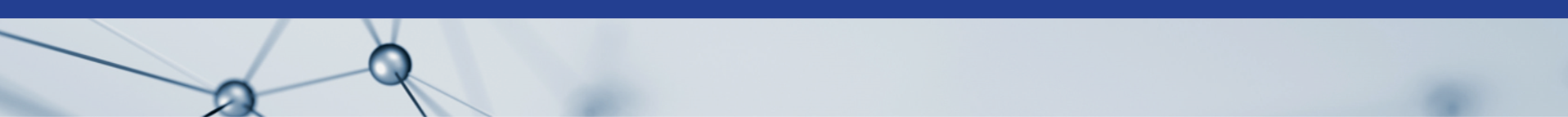 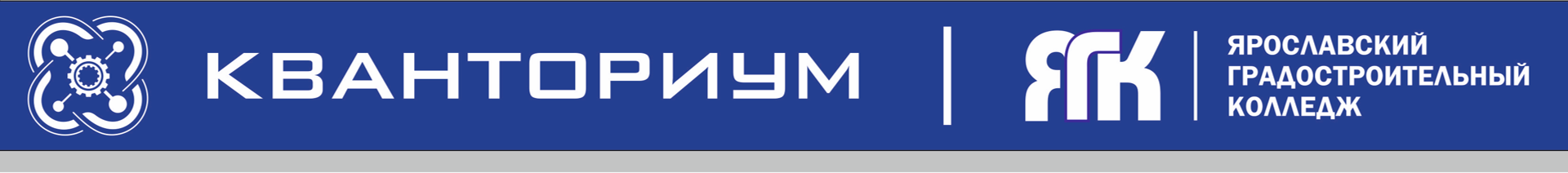 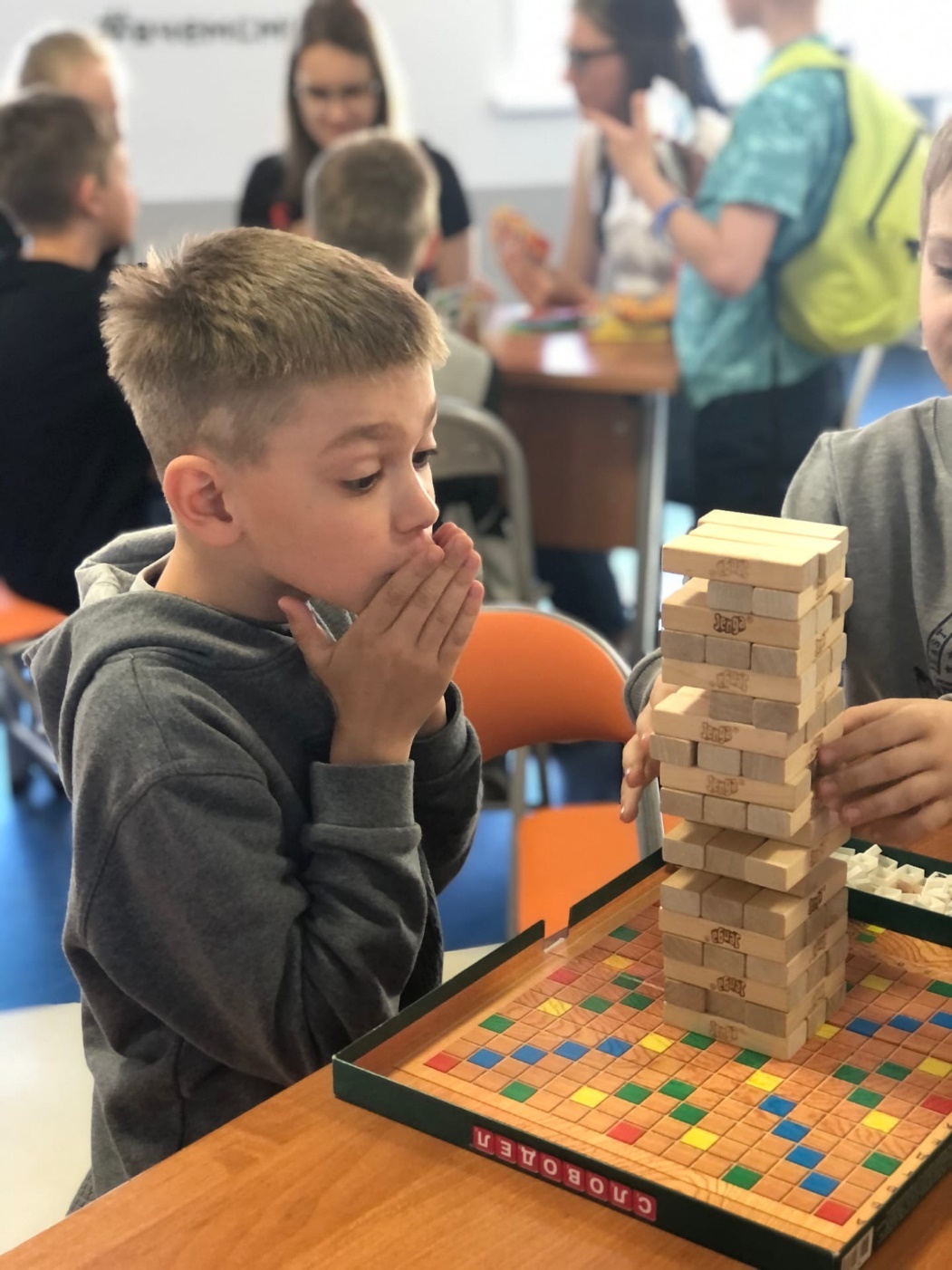 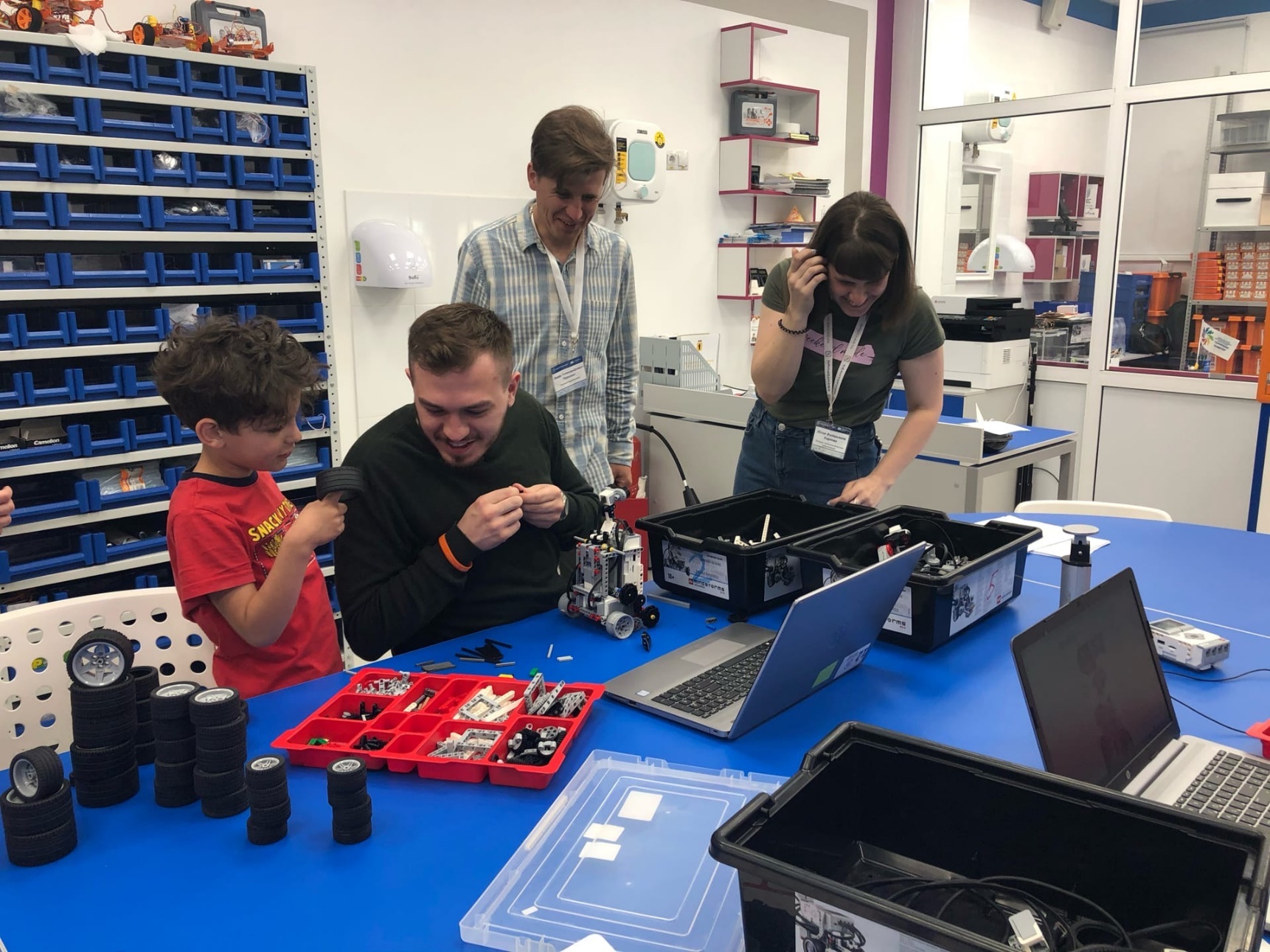 Безопасность. Здоровье. Питание.Образовательные программы.Экскурсии.
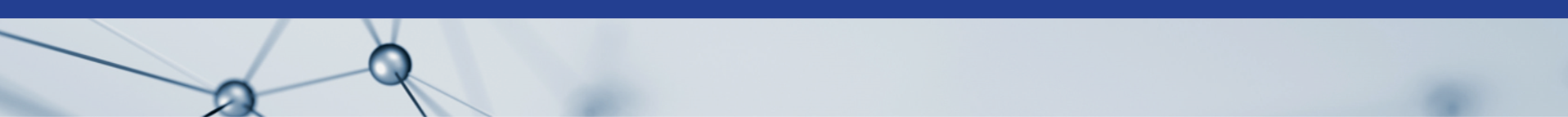 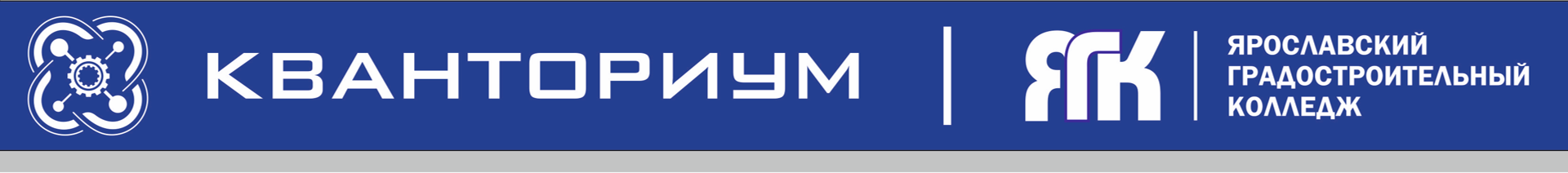 Образовательные программы
ТехникУМ Дети
8-10 лет
ТехникУМ Юниоры
11-14 лет
ГрадПрофессий
13-16 лет
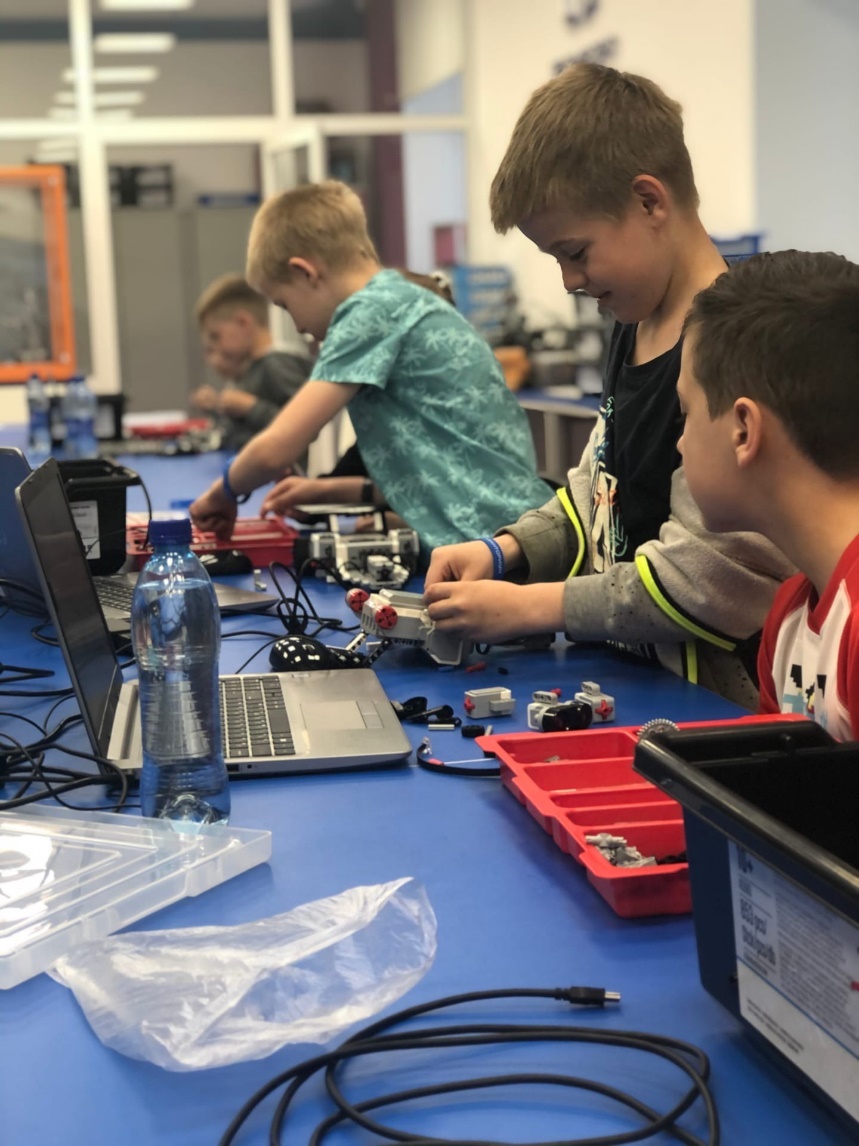 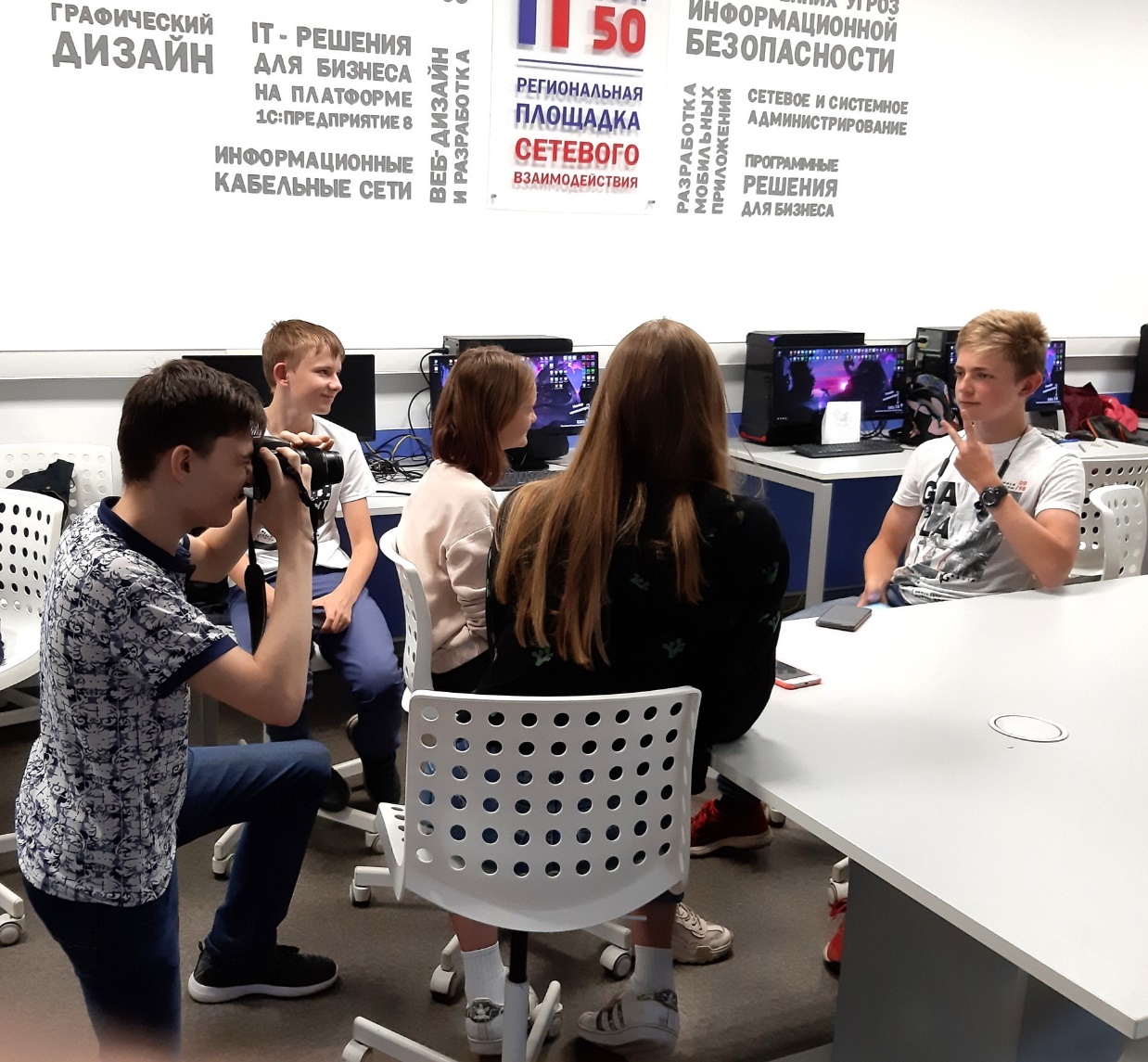 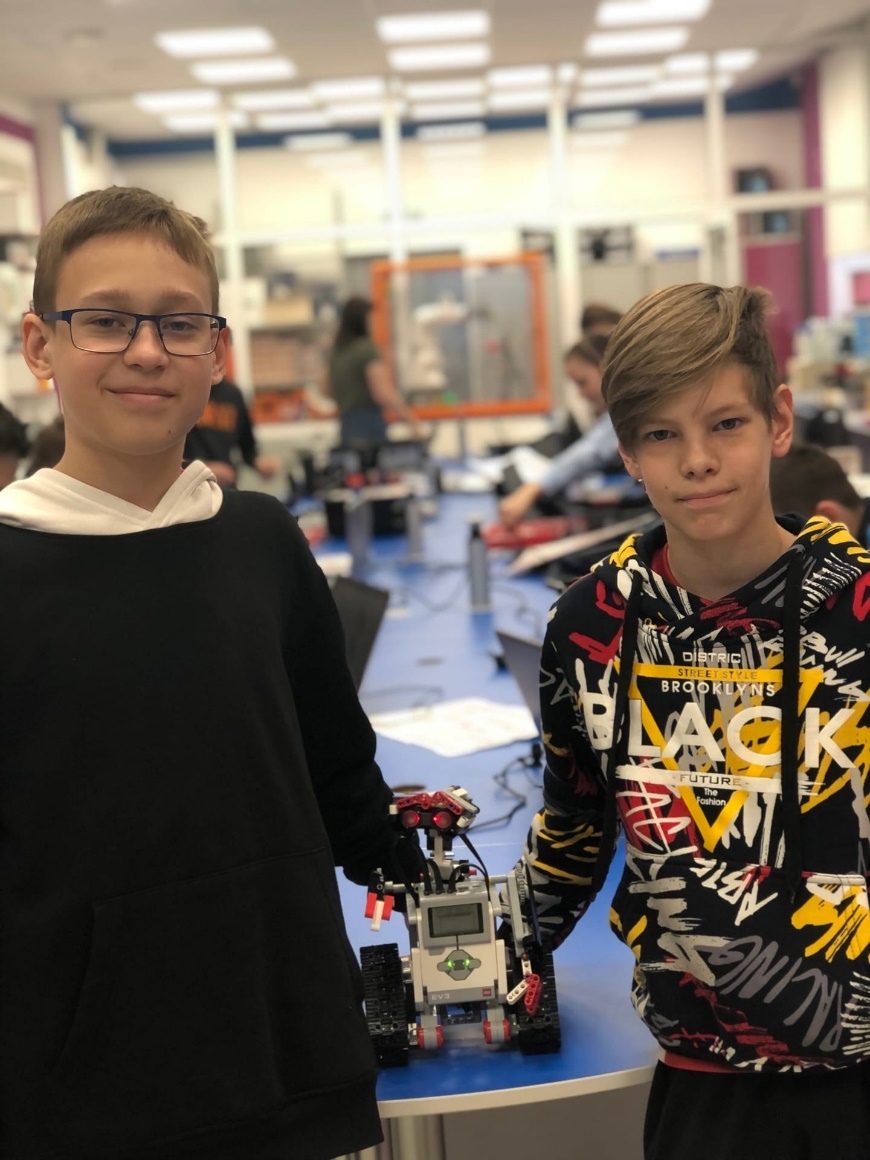 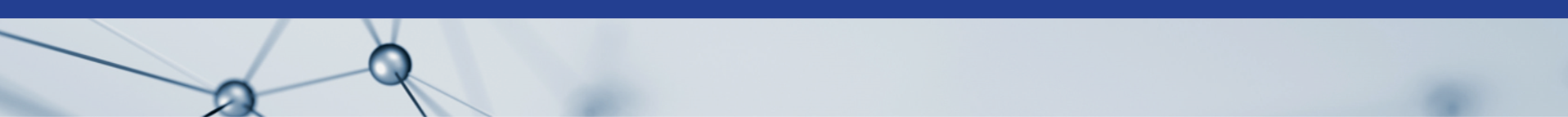 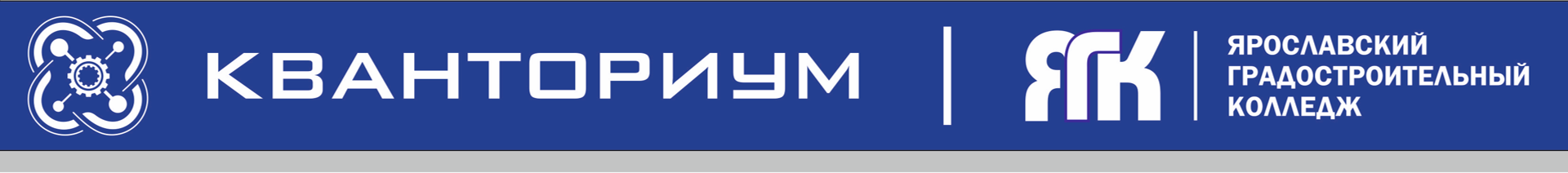 Техникум Дети и Юниоры
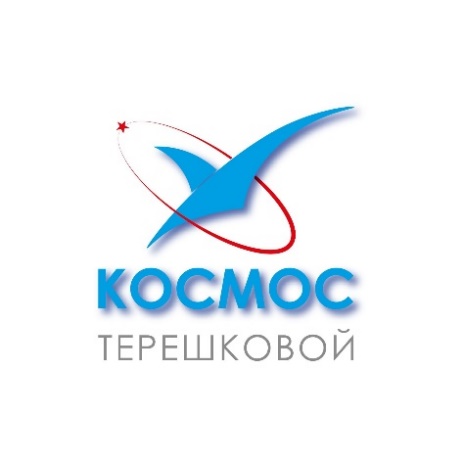 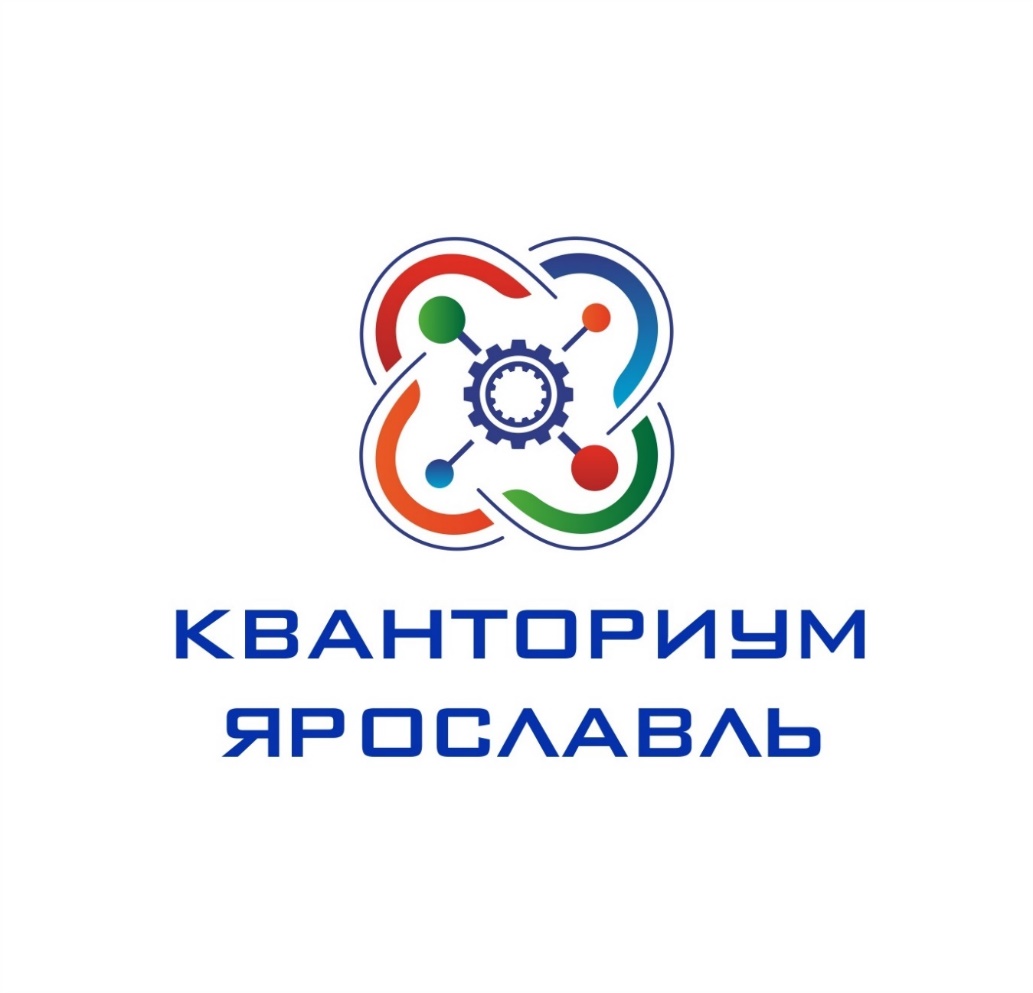 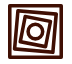 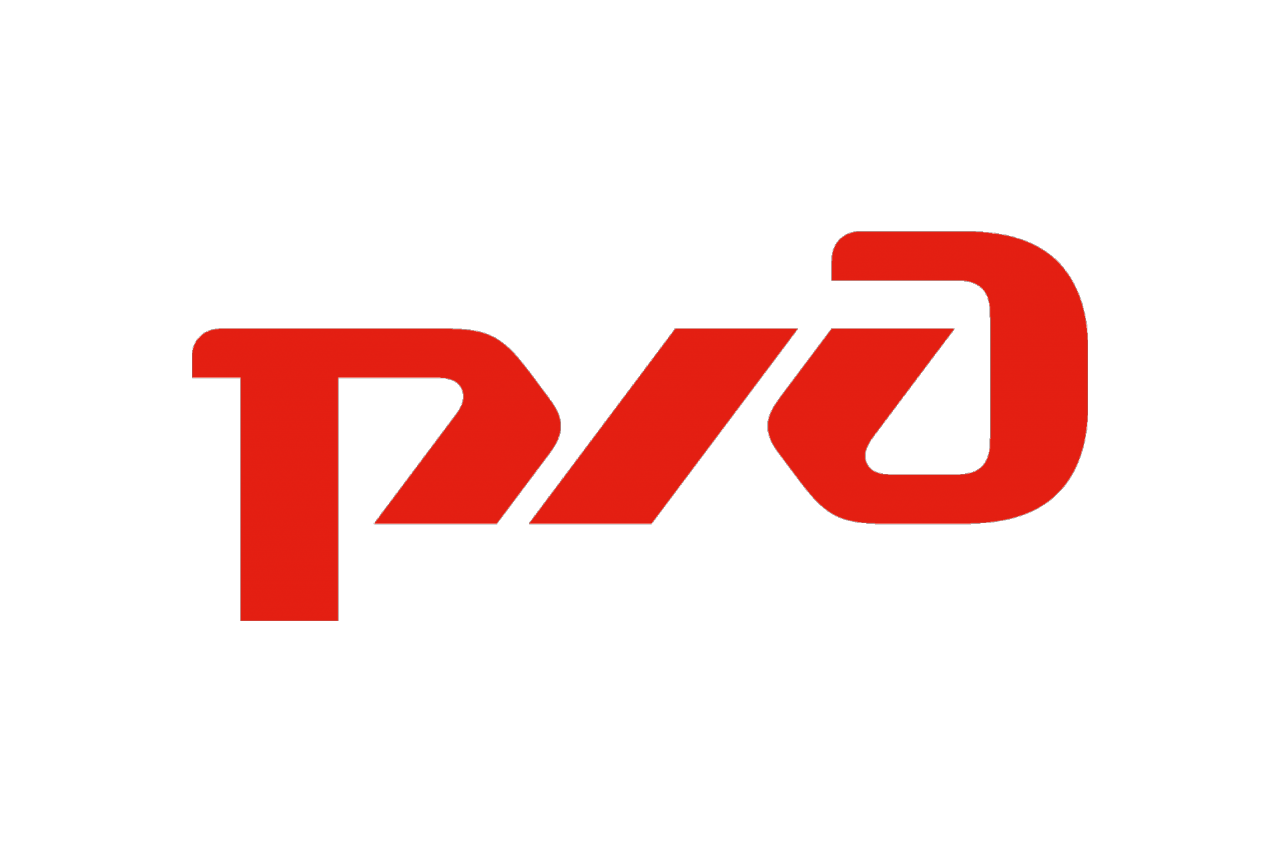 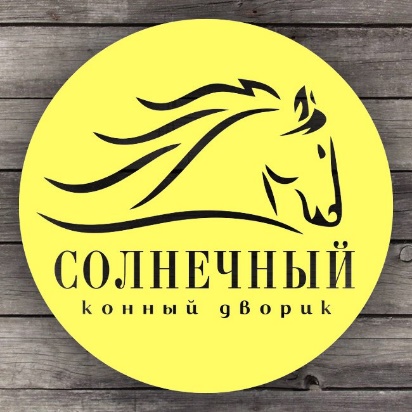 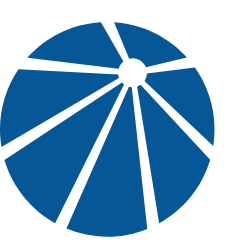 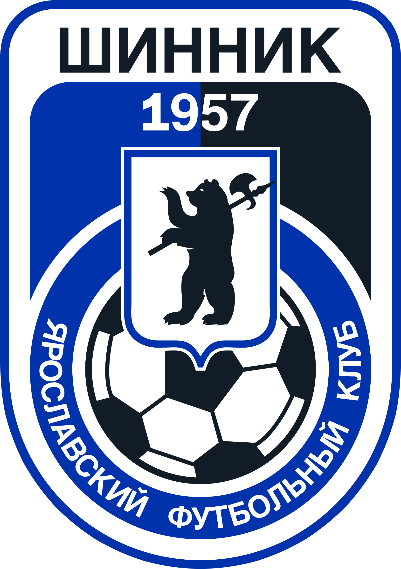 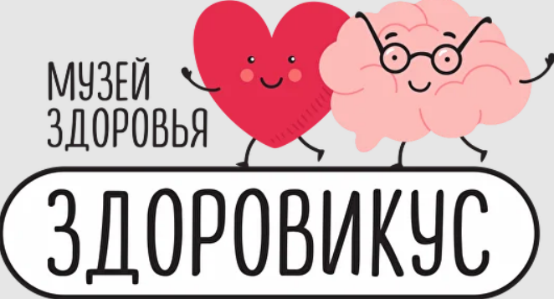 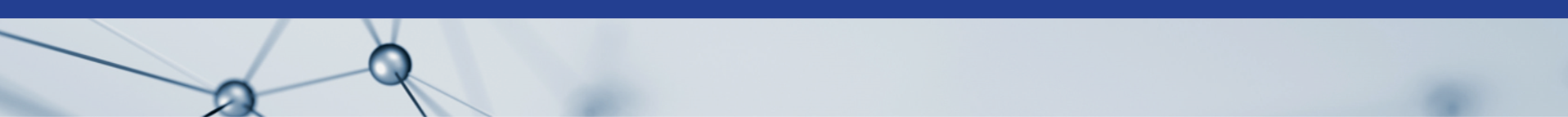 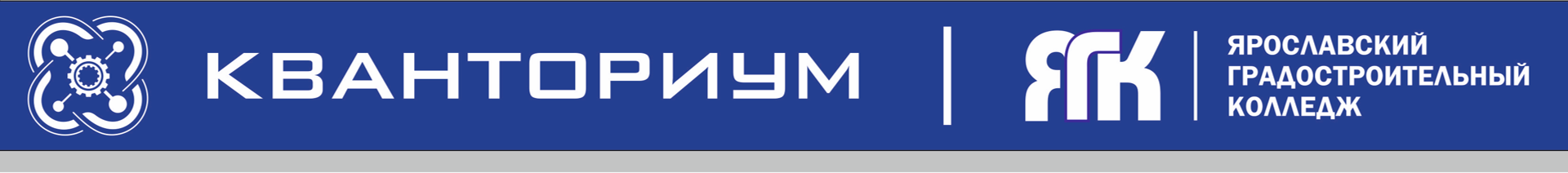 ГрадПрофессий
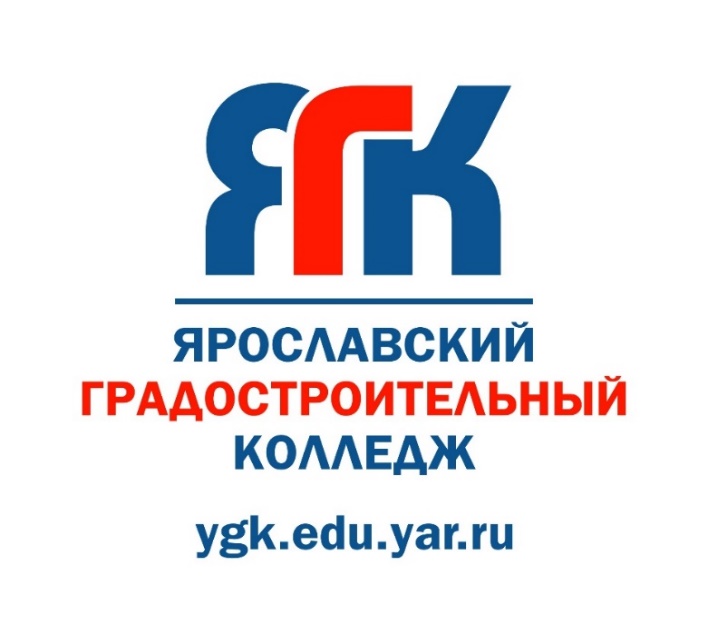 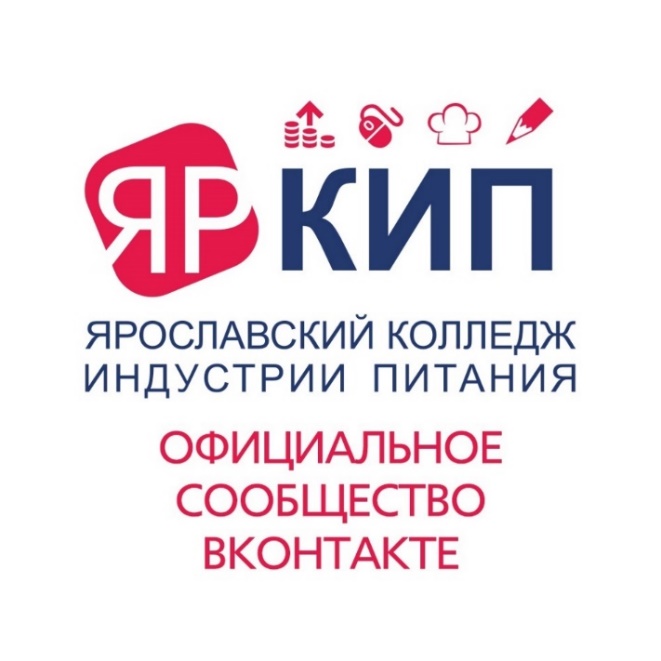 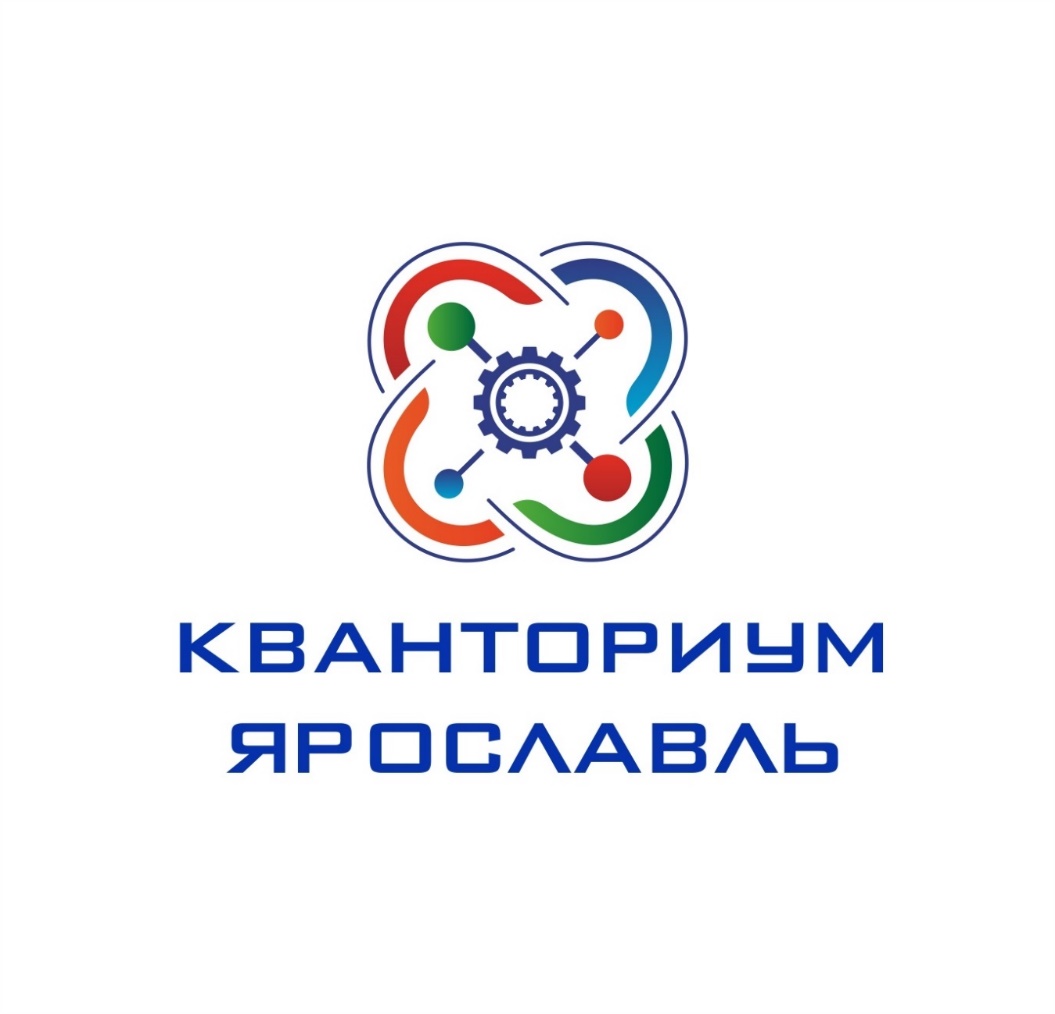 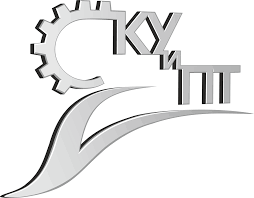 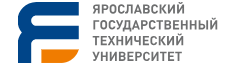 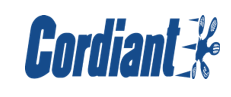 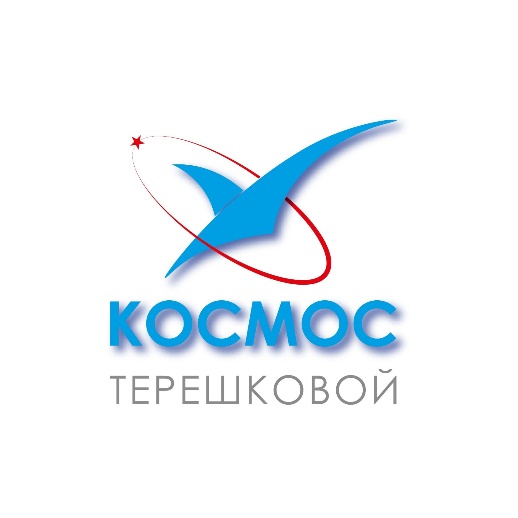 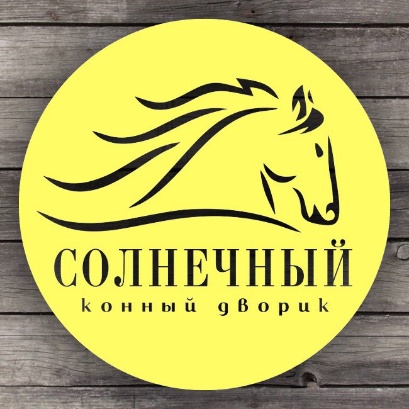 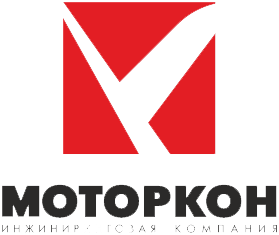 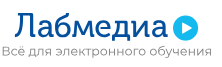 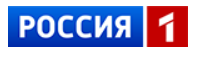 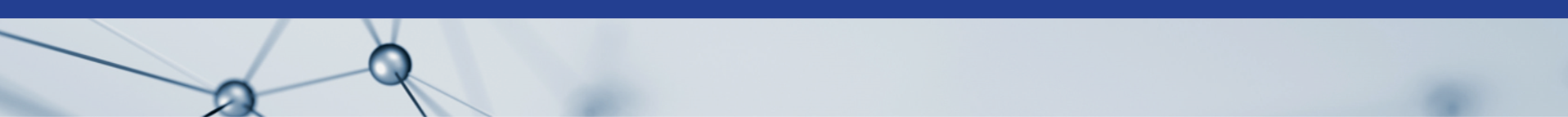 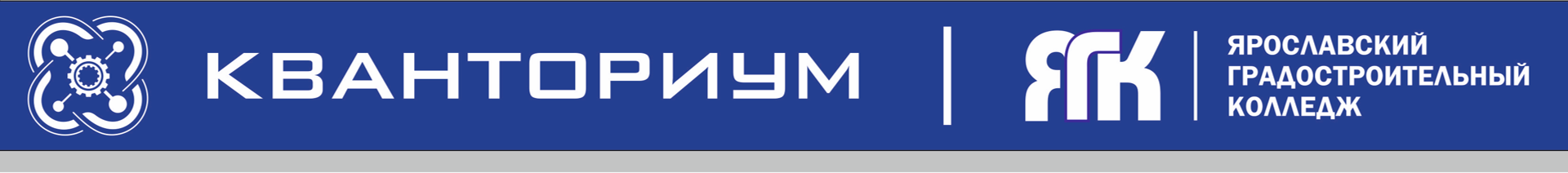 ВАЖНО!
Сменная обувь 
Головной убор
Одежда по погоде
Заявление от родителя (пропуск, самостоятельный уход) 
Справка в случае болезни
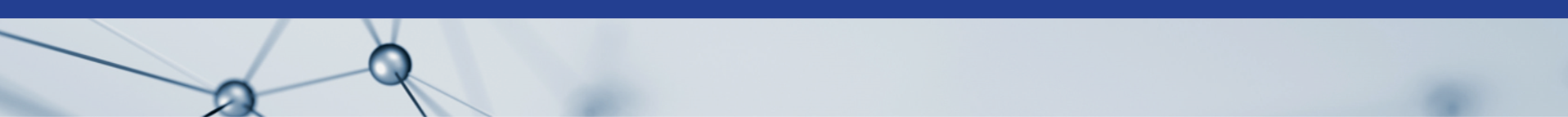 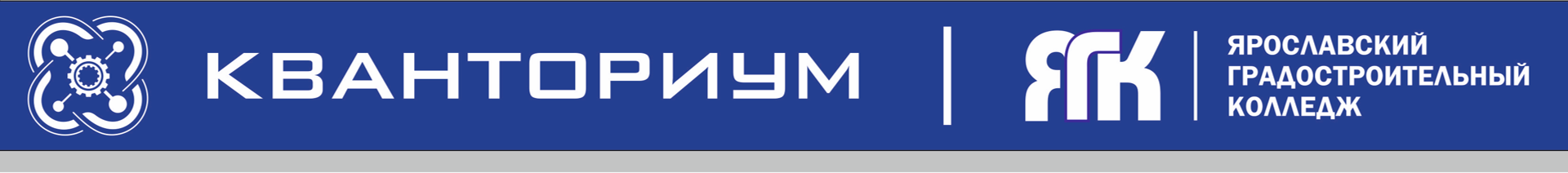 ВАЖНО!
Справка 079У
Отметка об отсутствии контактов с инфицированными больными (за 3 дня)
Копия прививочного сертификата
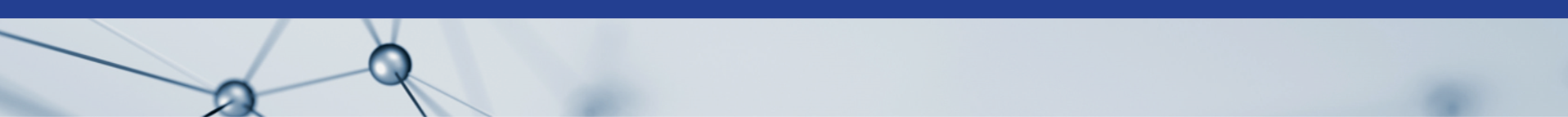 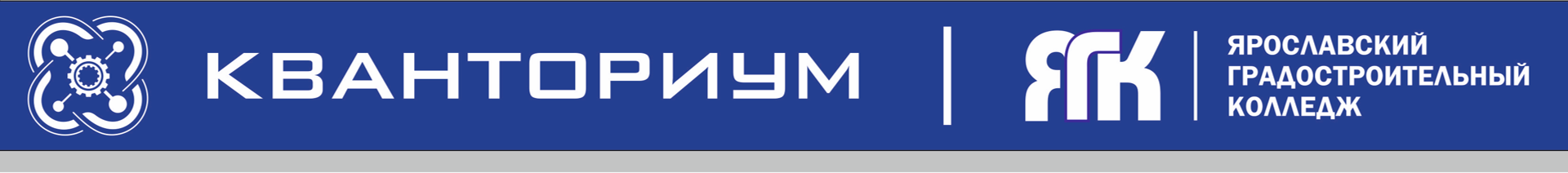 ДЕТИ

Протопопова 
Людмила Андреевна

Бределева Ксения Максимовна
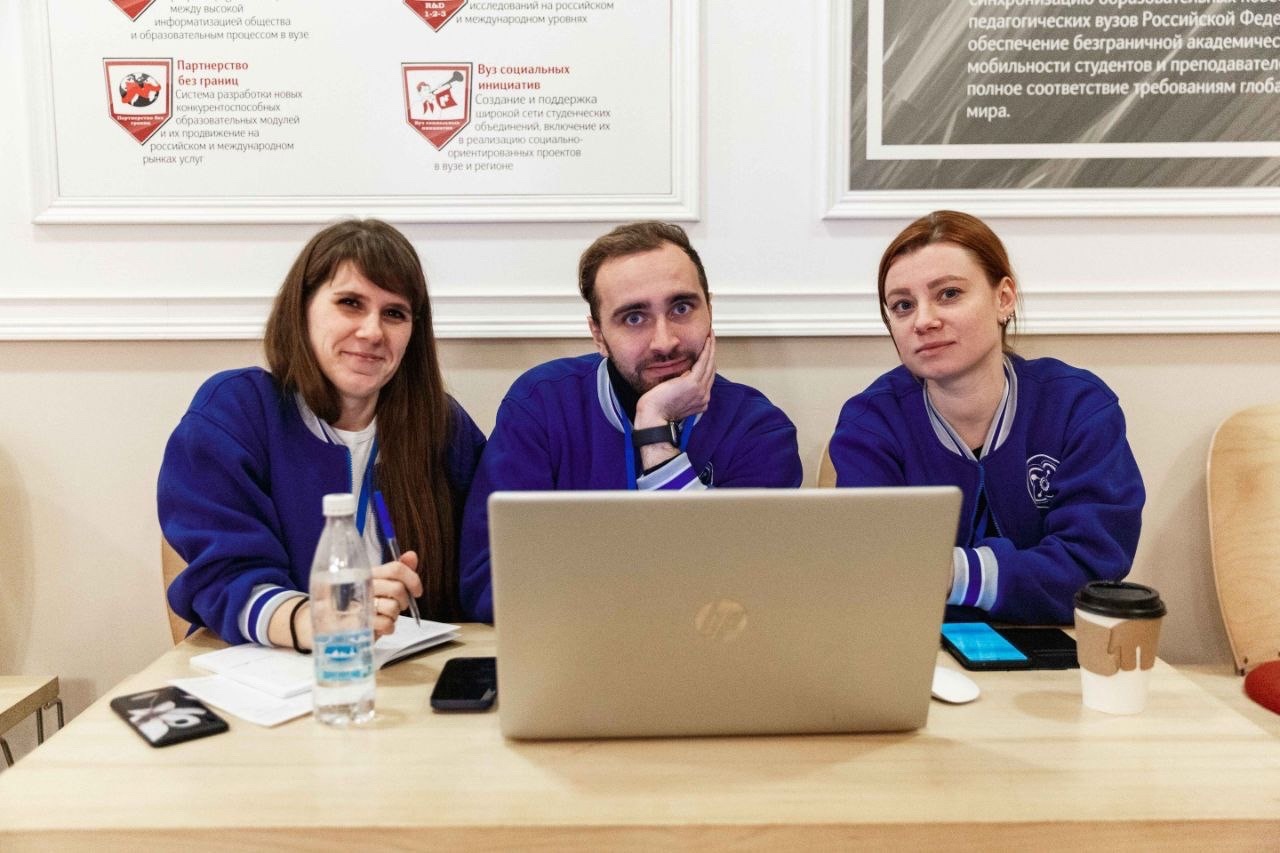 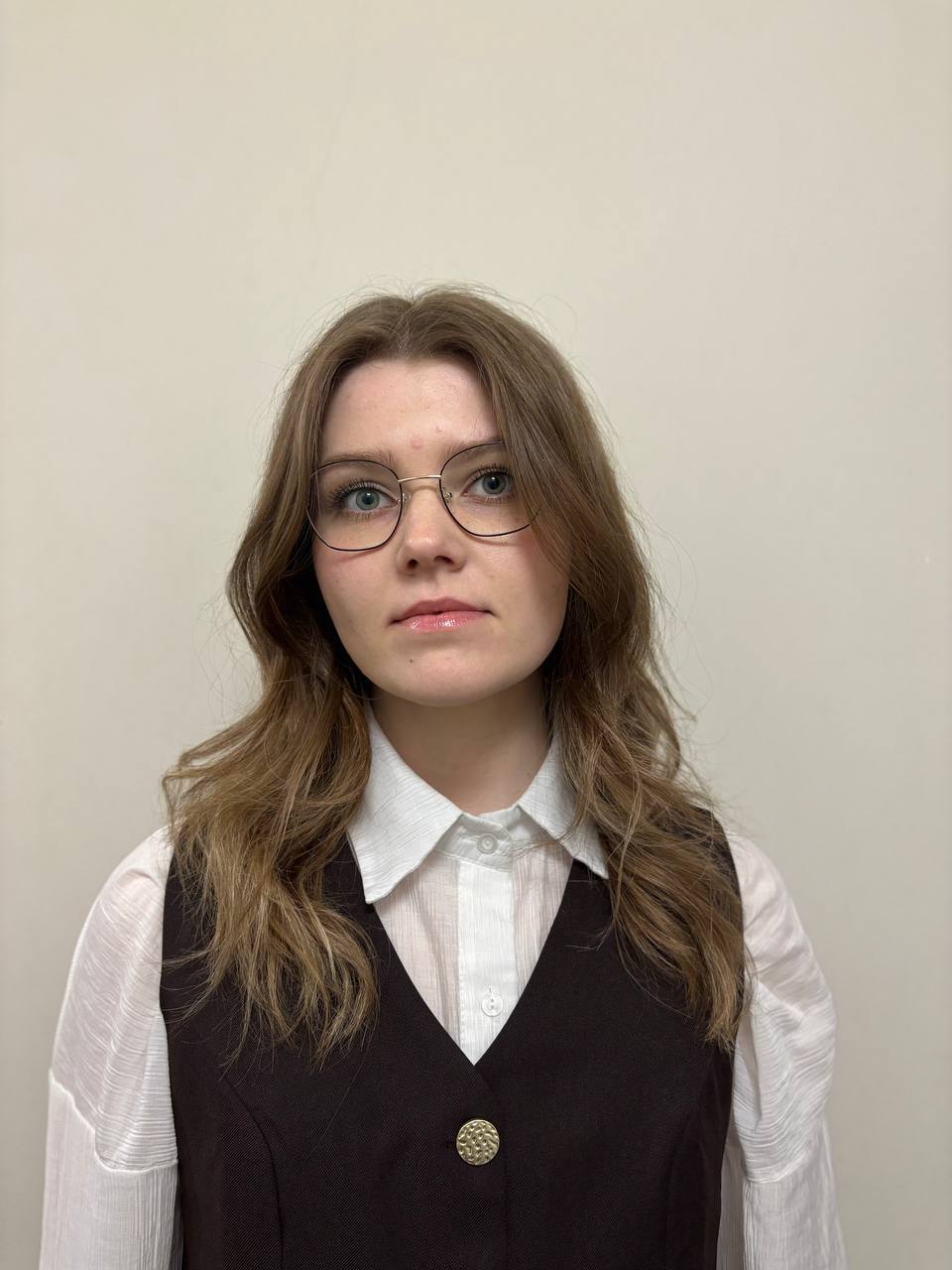 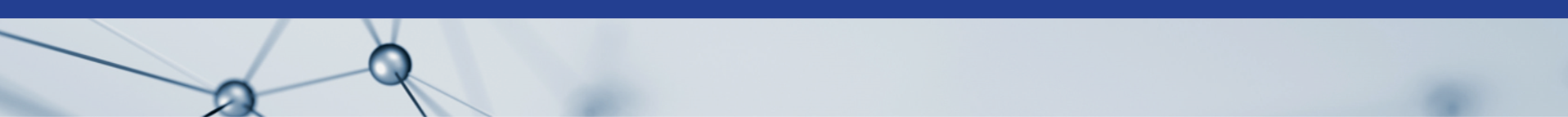 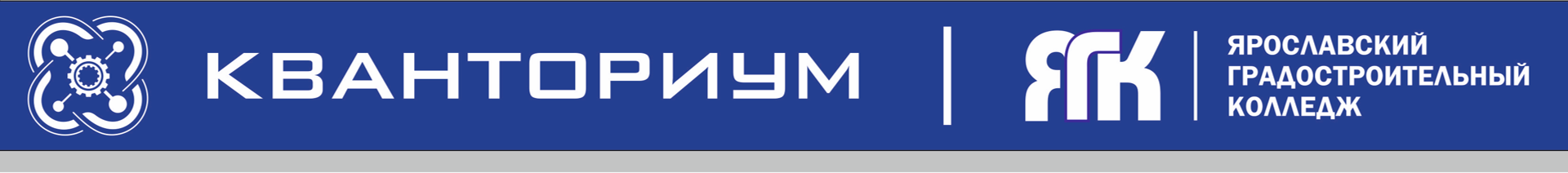 ЮНИОРЫПлатонова Валерия АлександровнаЩебнева Дарьяна Дмитриевна
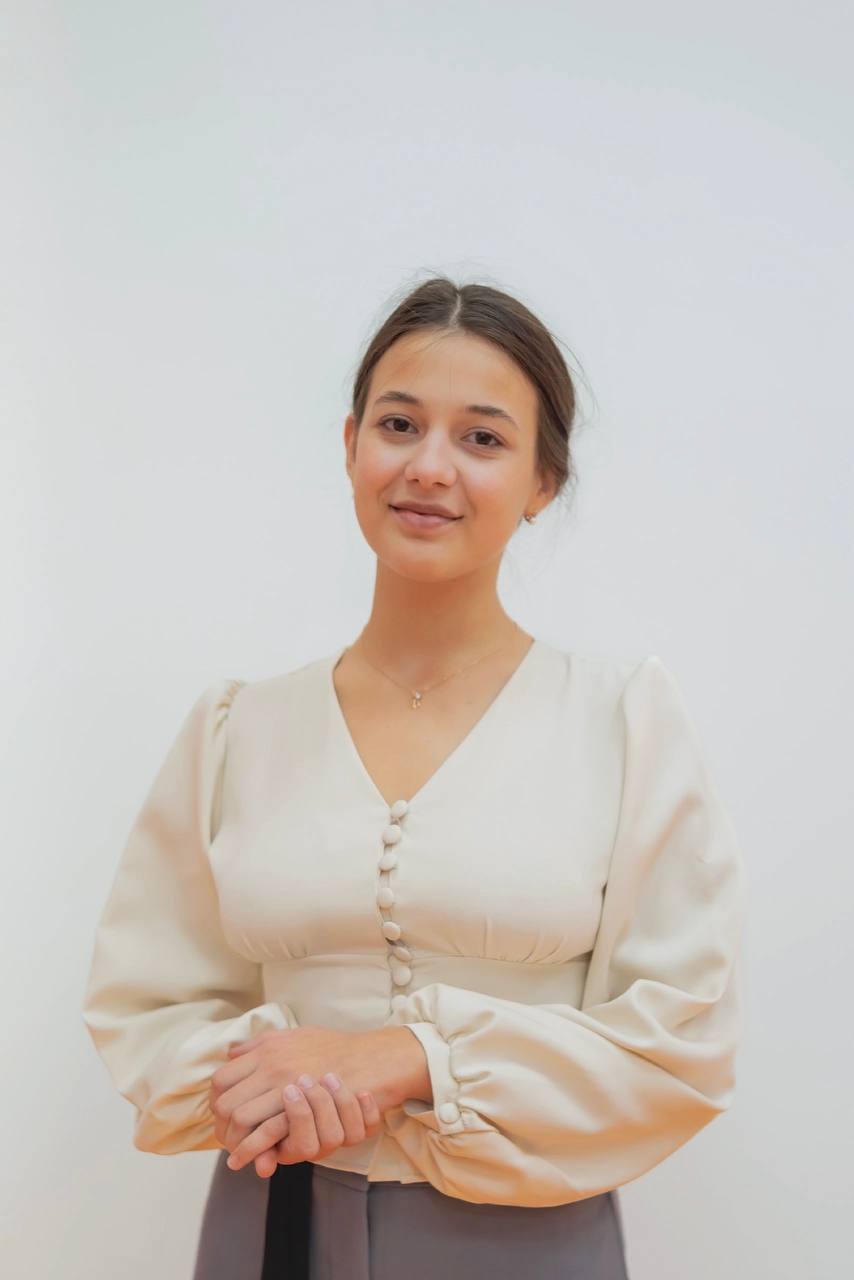 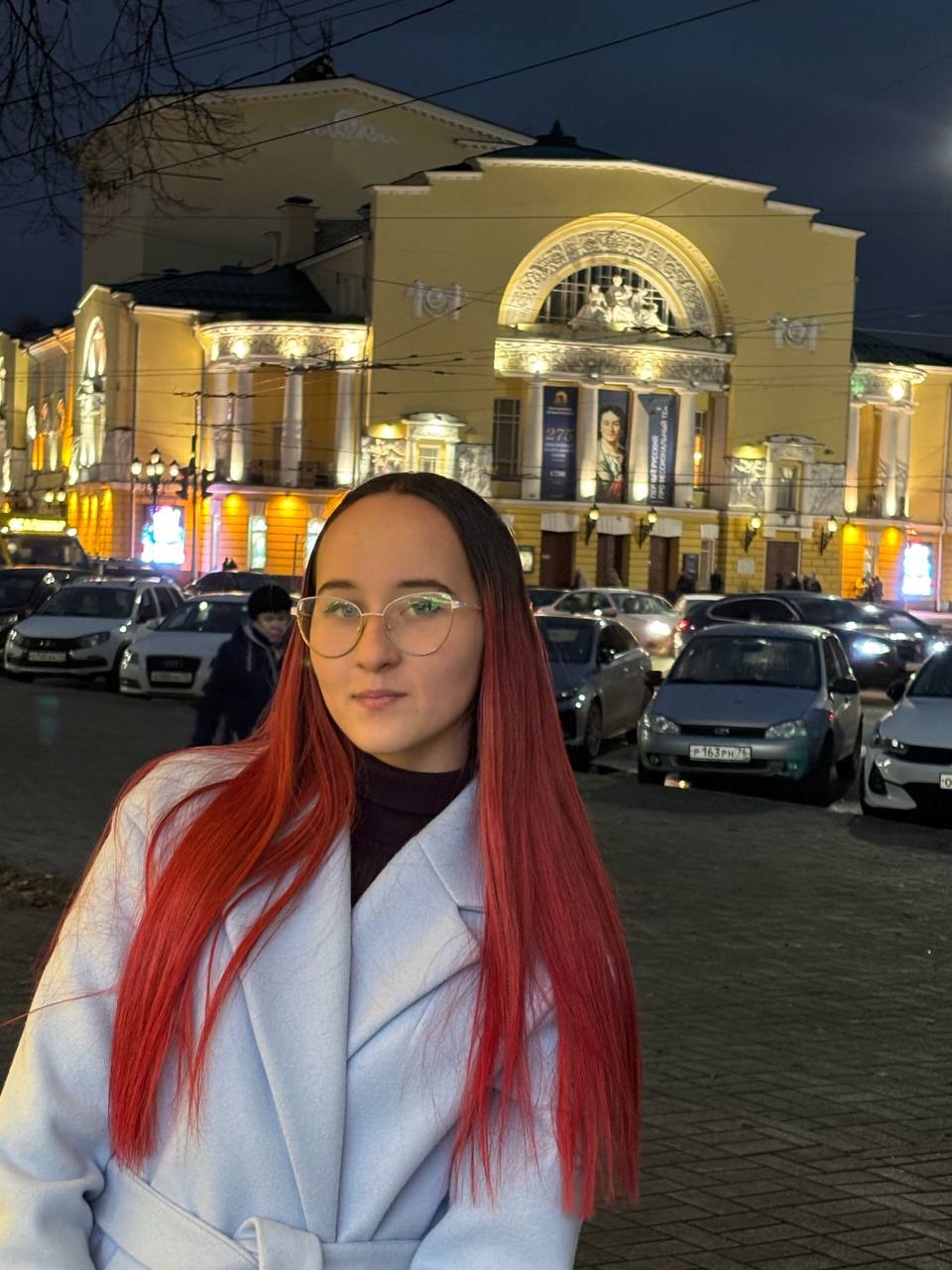 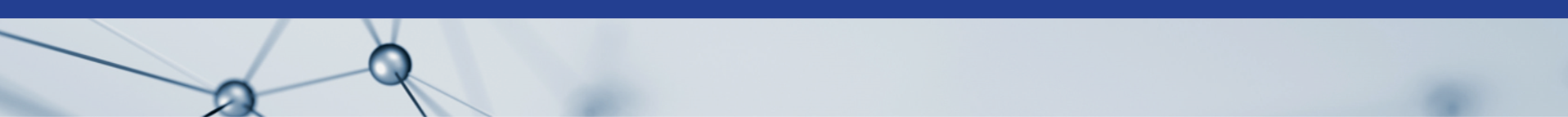 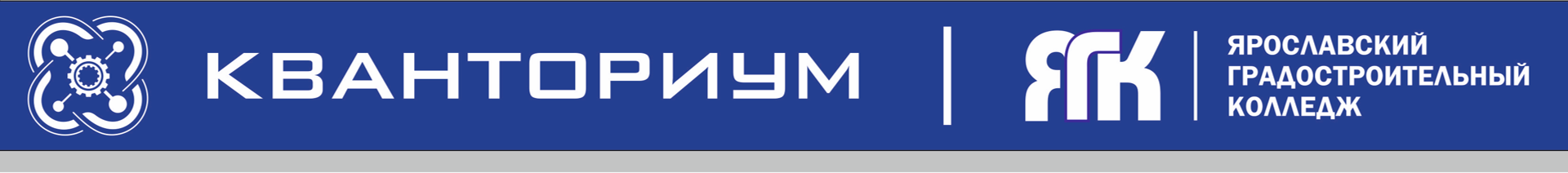 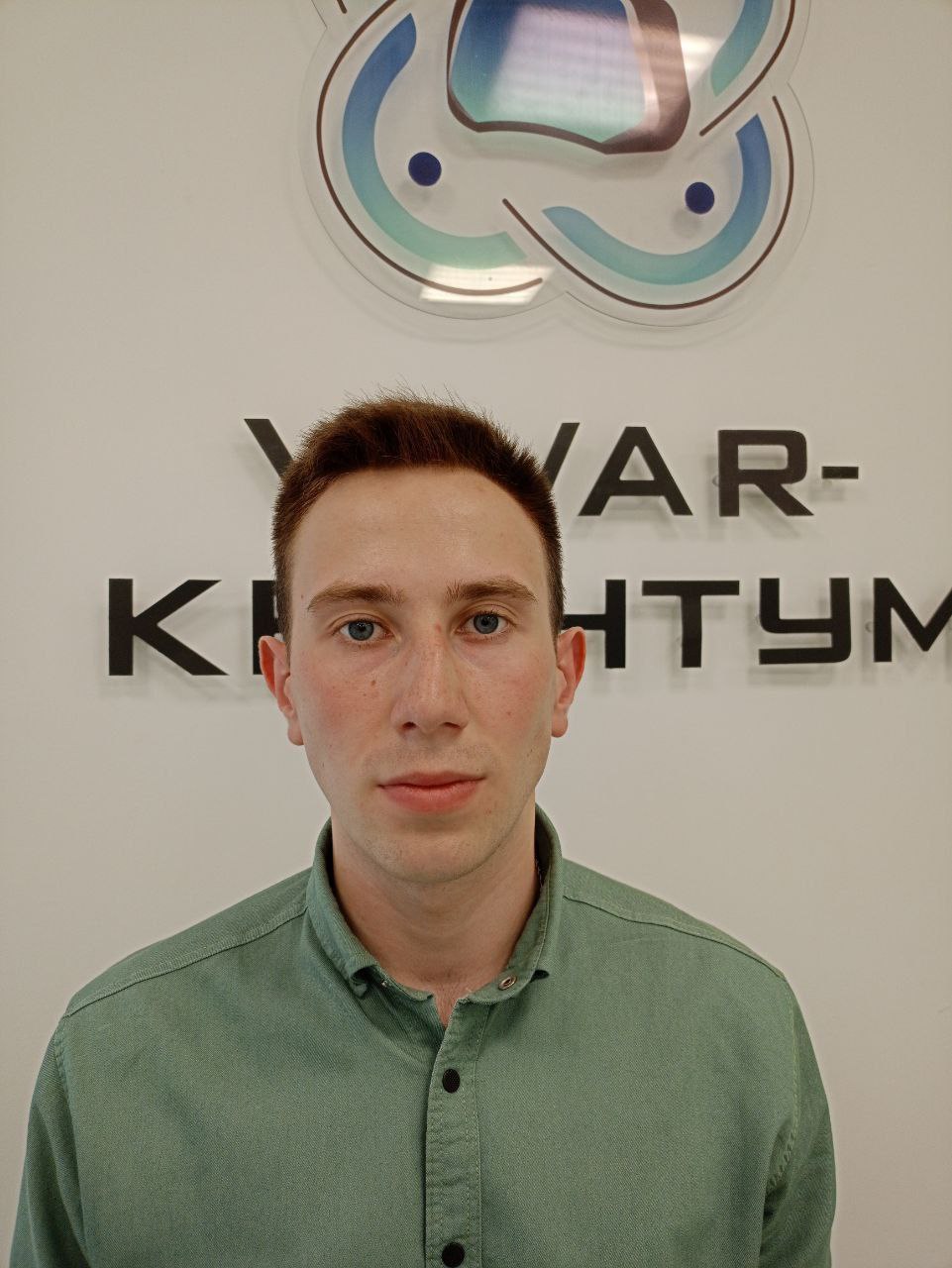 ГрадПрофессий 1Васанов Андрей Алексеевич
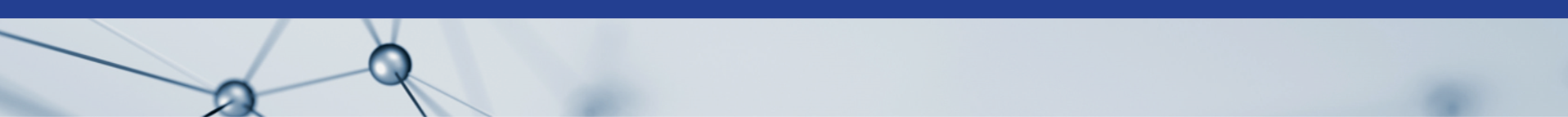 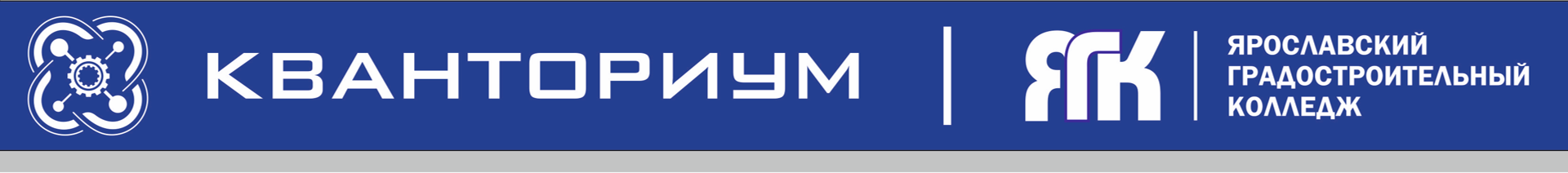 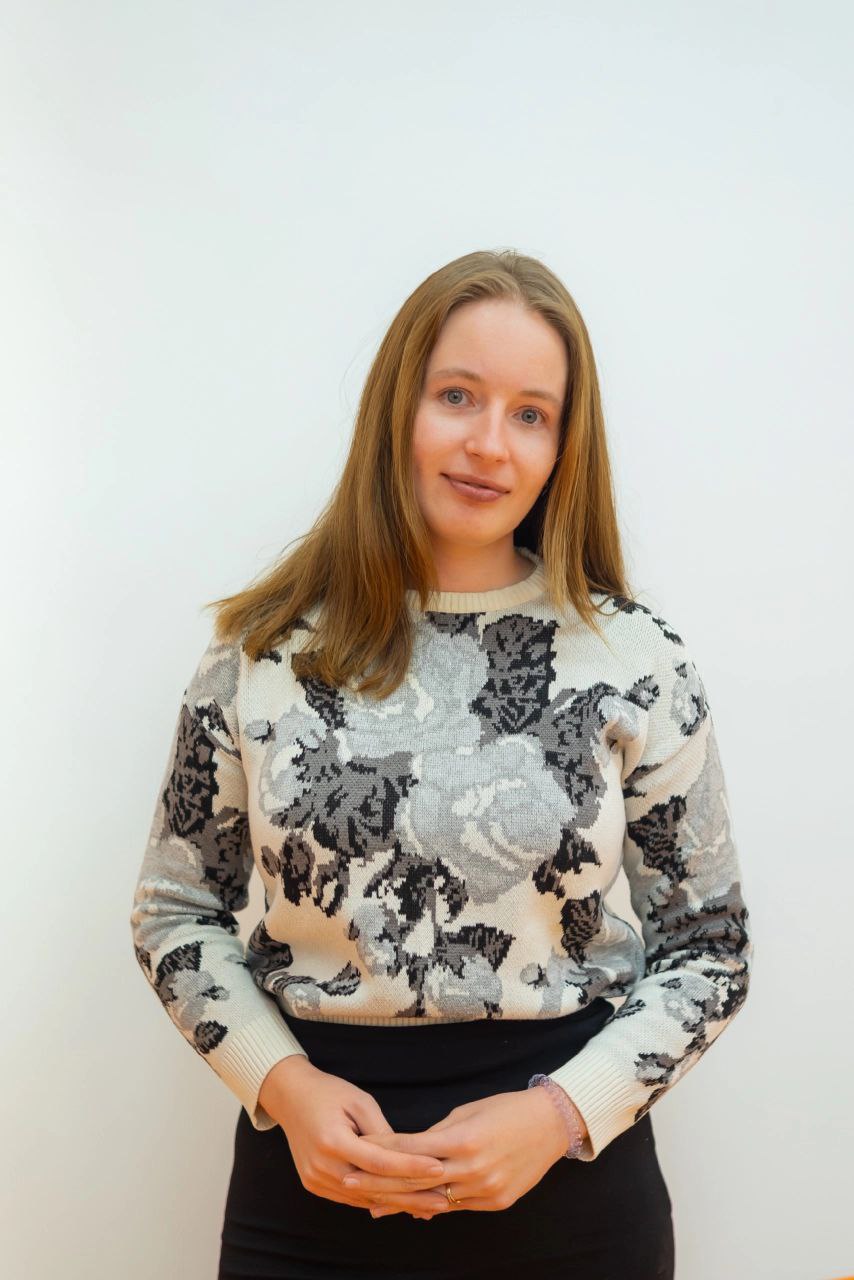 ГрадПрофессий 2Карпова Валерия Александровна
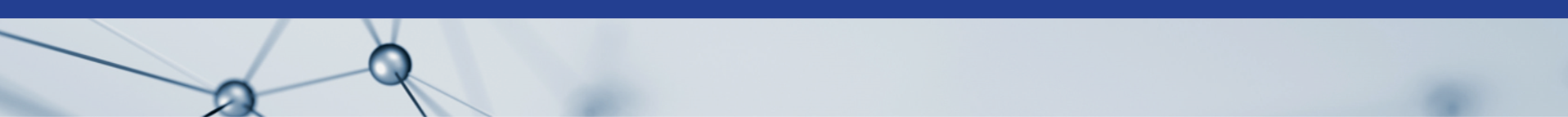 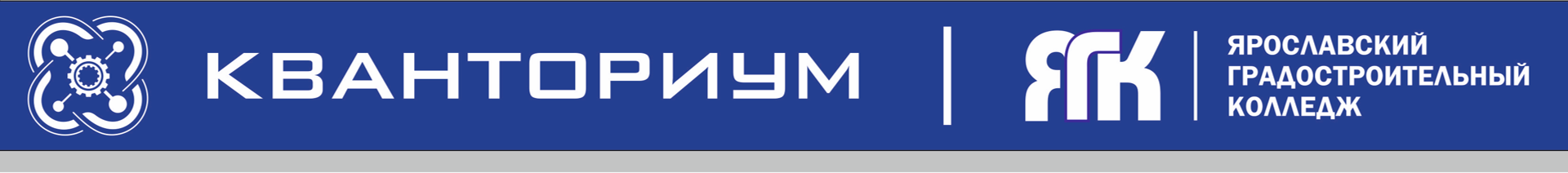 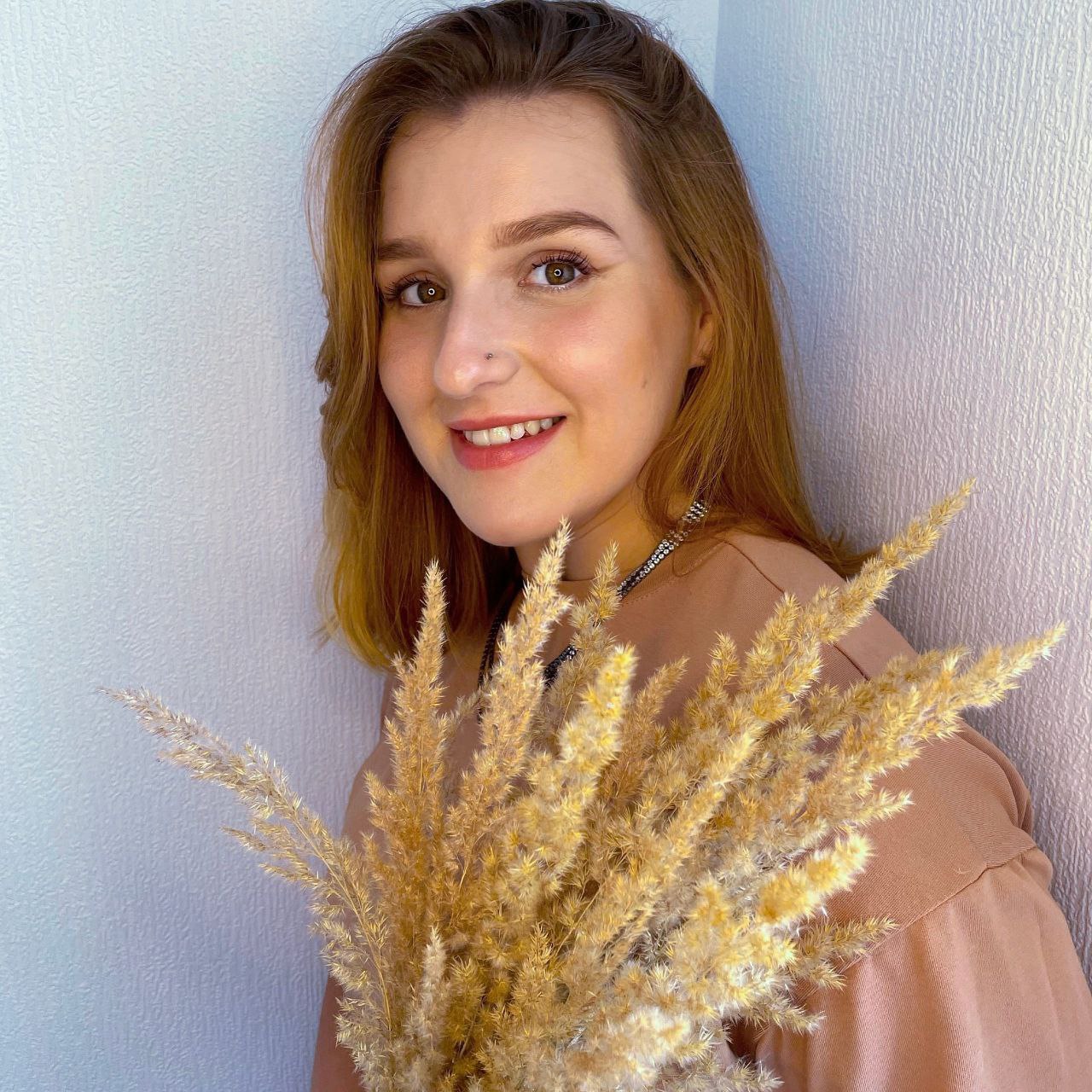 ГрадПрофессий 3 (ЯШЗ)Клокова Дарина Валерьевна
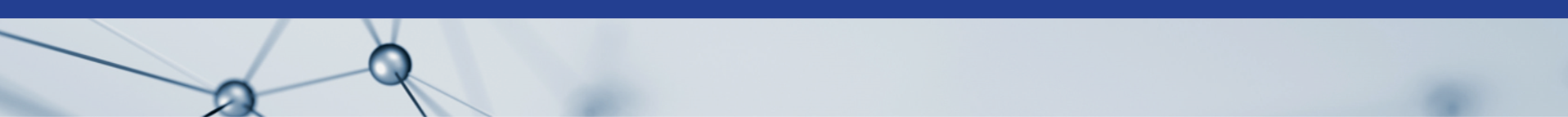 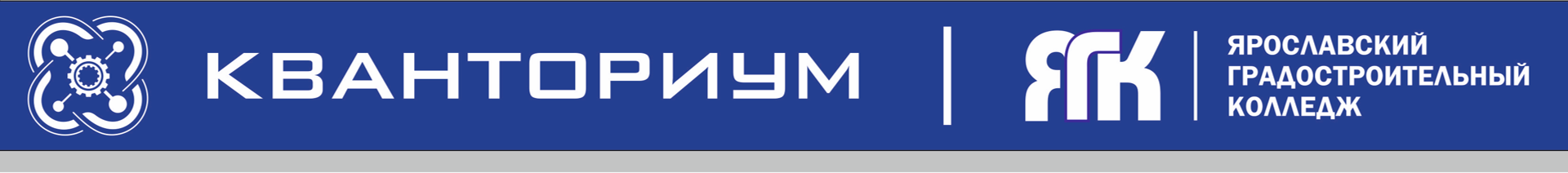 Егоров Роман ВикторовичИсаева Светлана Николаевна8 (4852) 23-59-78Администраторы8 (4852) 23-53-79
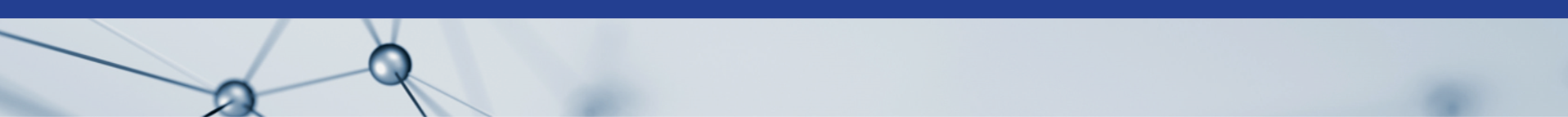 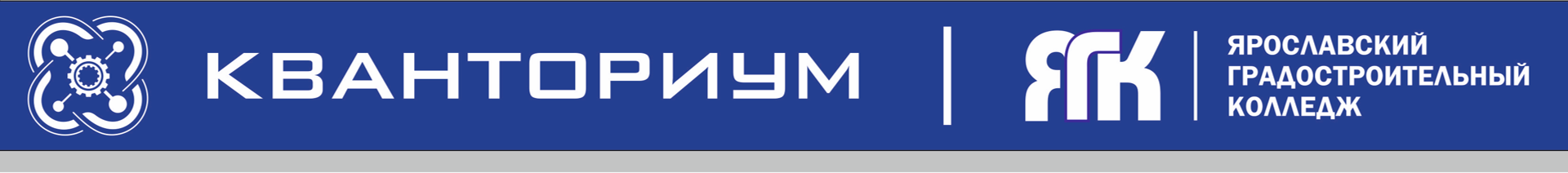 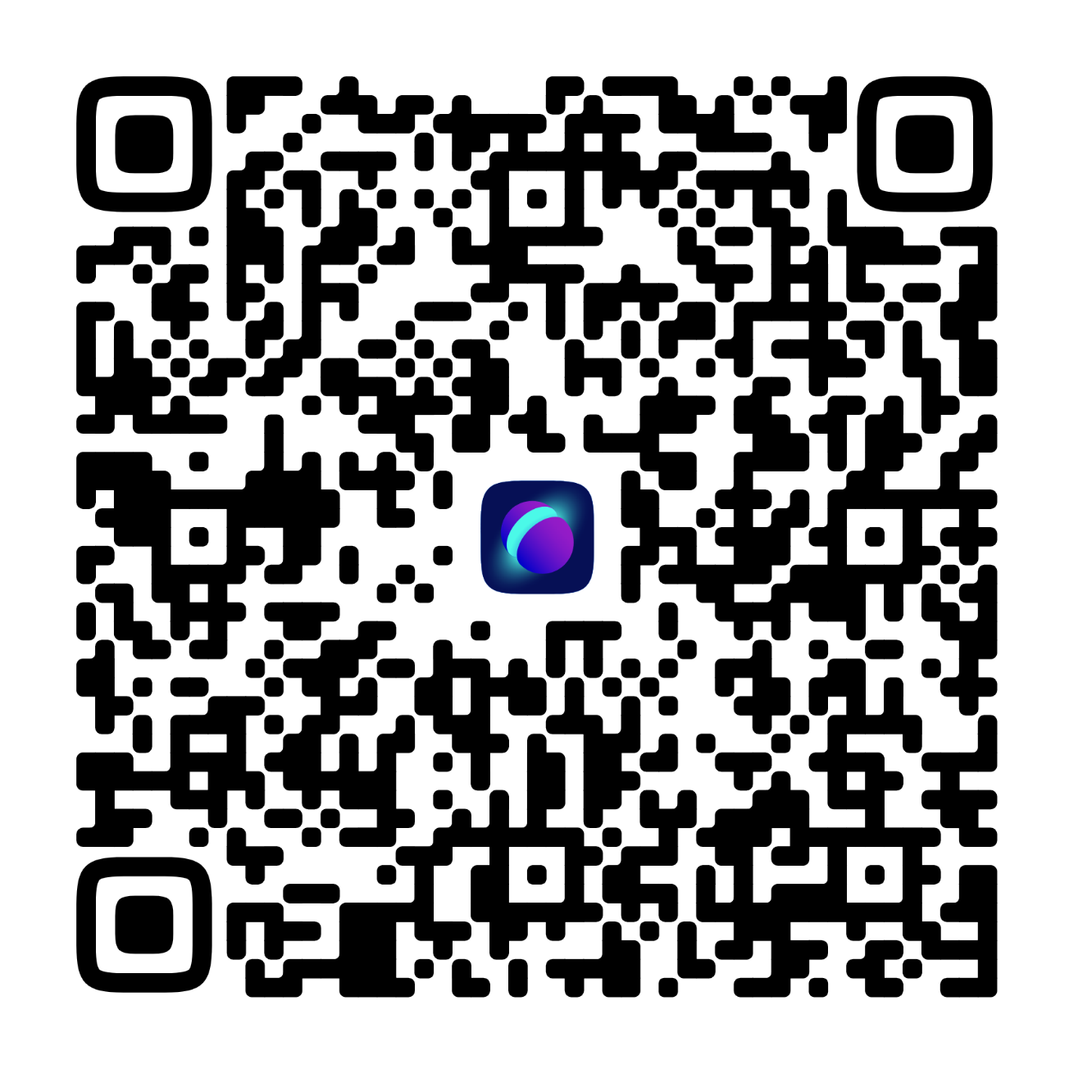 СПАСИБО 
ЗА ВНИМАНИЕ!
Дети
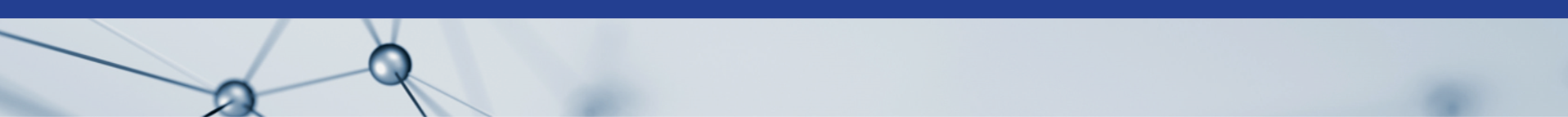 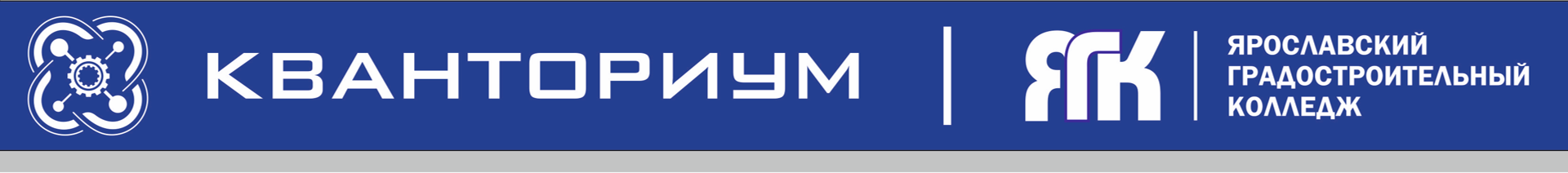 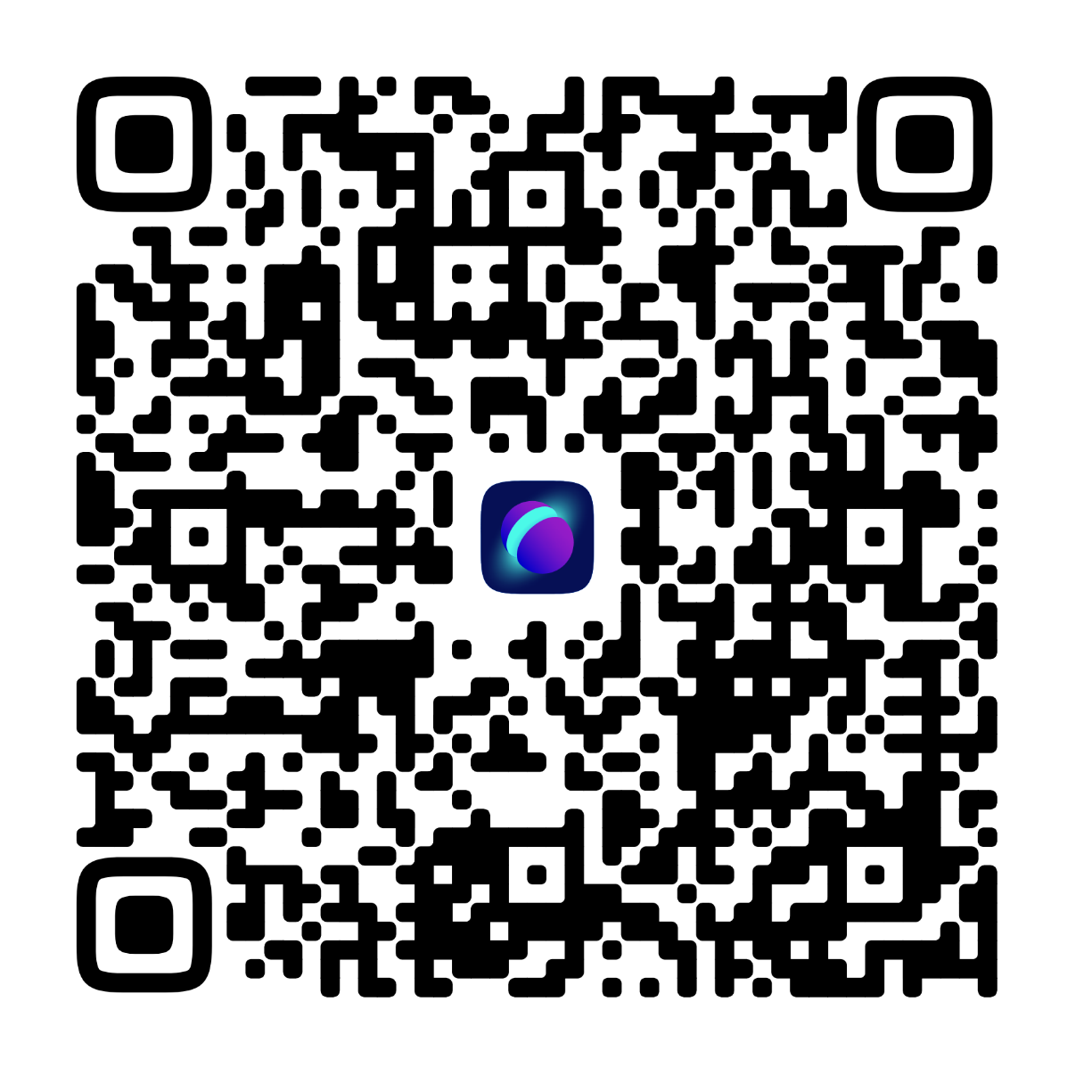 СПАСИБО 
ЗА ВНИМАНИЕ!
Юниоры
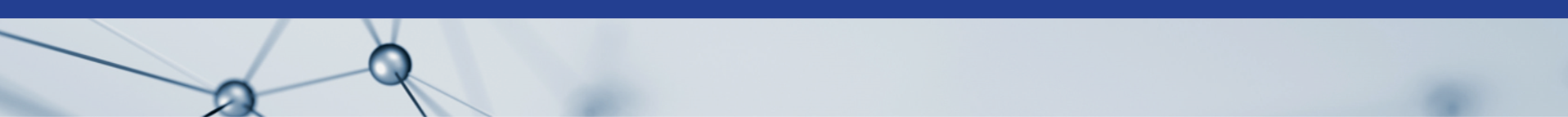 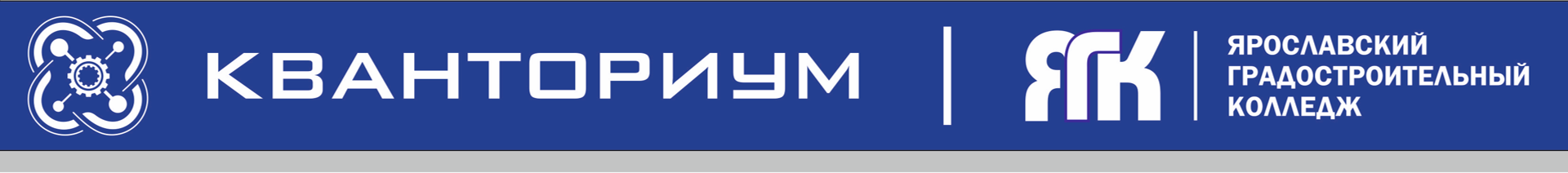 СПАСИБО 
ЗА ВНИМАНИЕ!
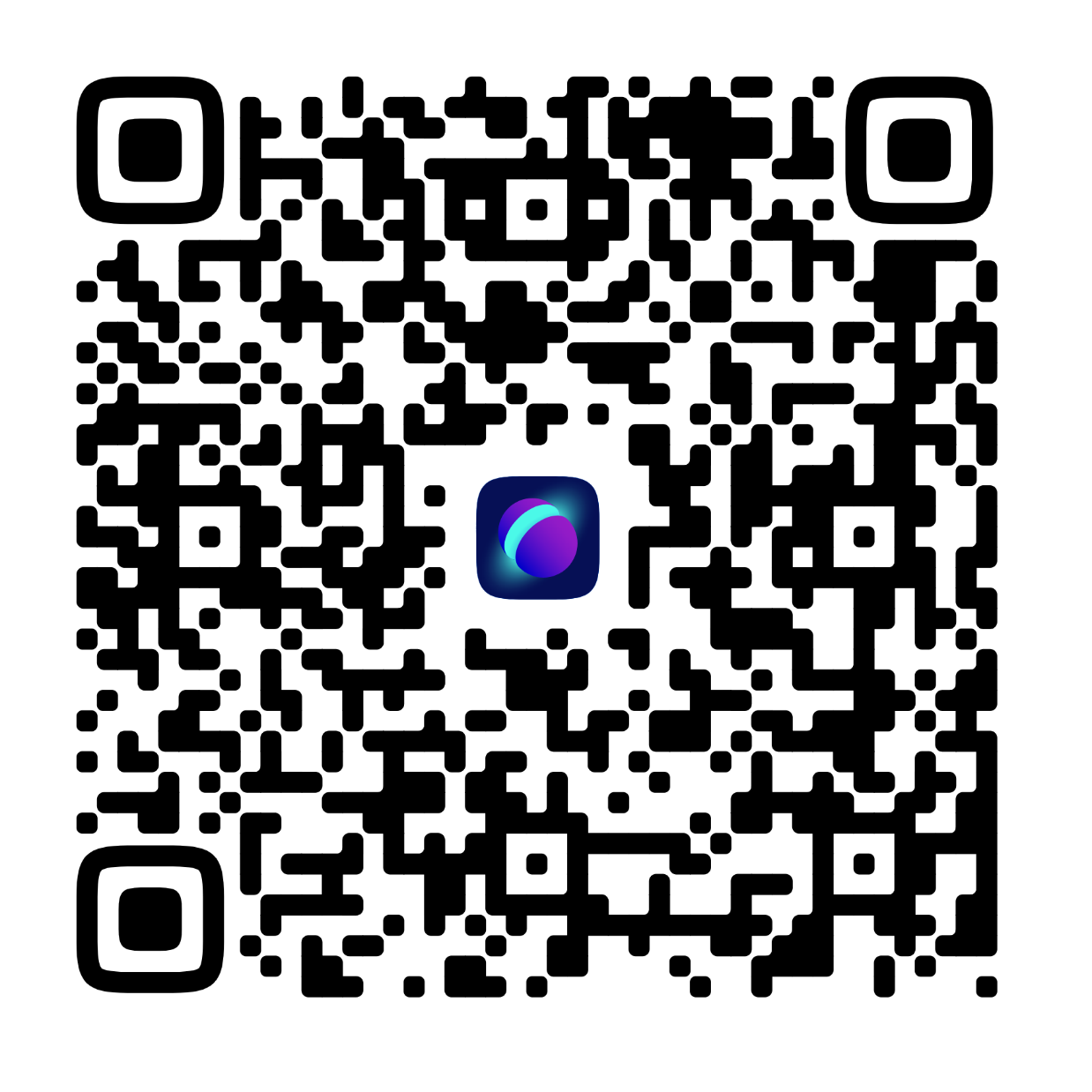 ГрадПрофессий 1
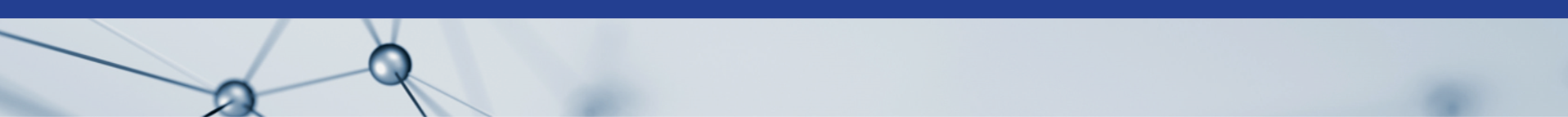 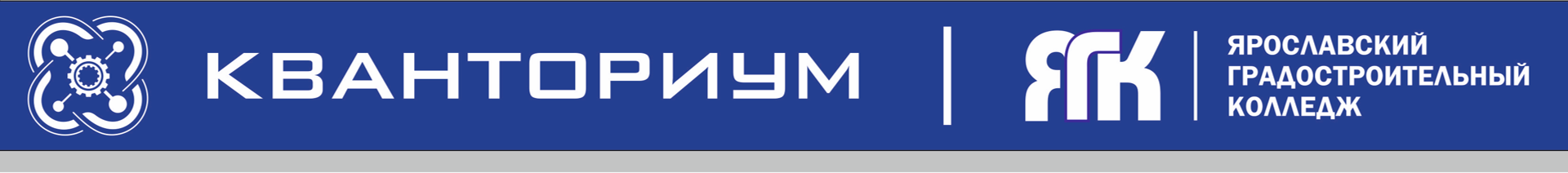 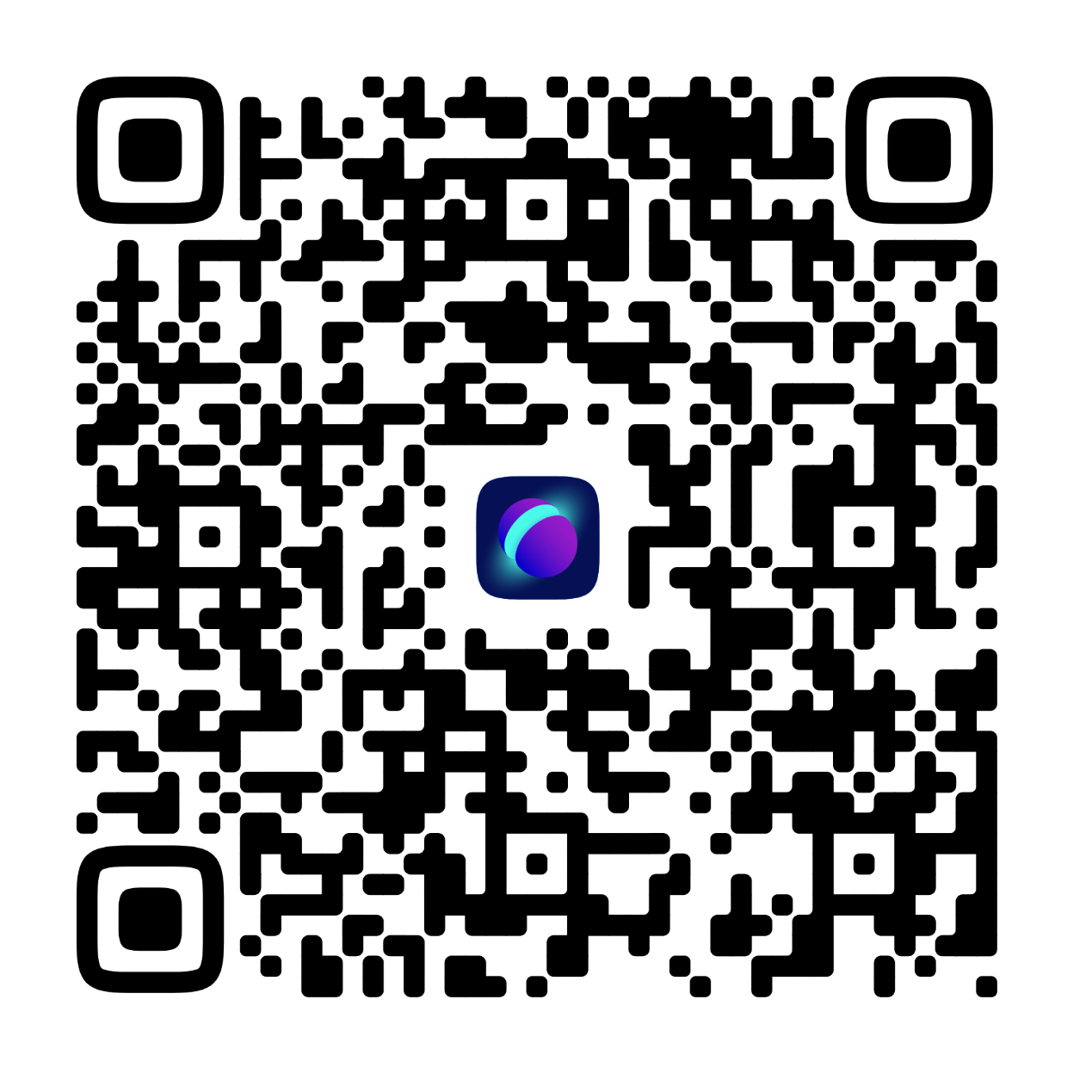 СПАСИБО 
ЗА ВНИМАНИЕ!
ГрадПрофессий 2
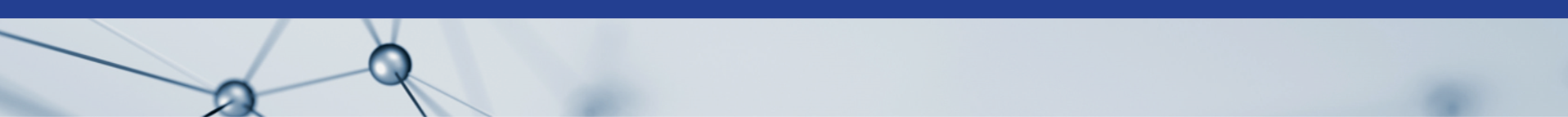 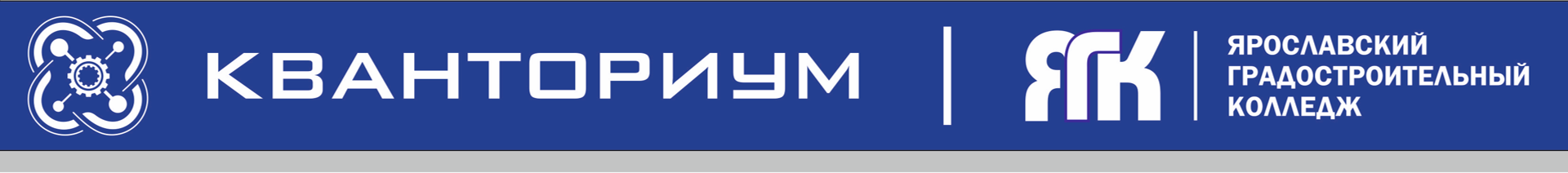 СПАСИБО 
ЗА ВНИМАНИЕ!
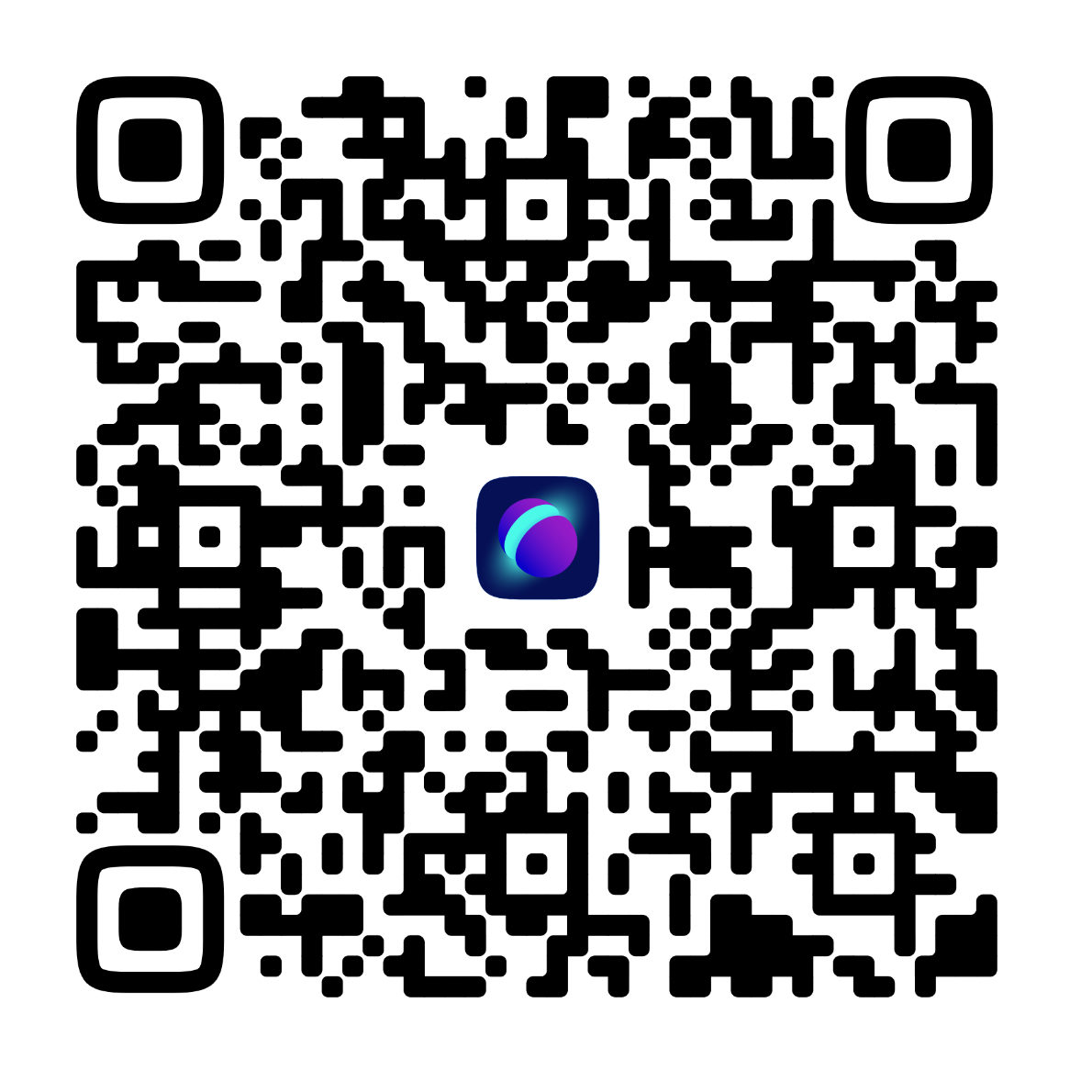 ГрадПрофессий 3 (ЯШЗ)
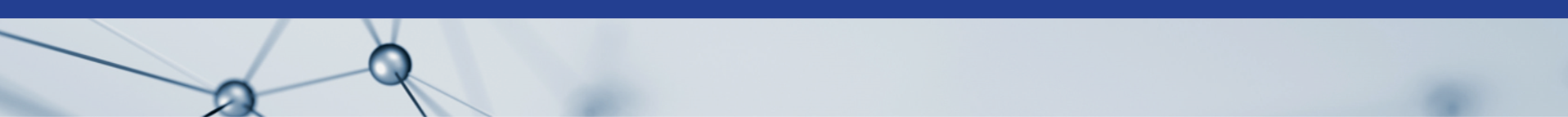 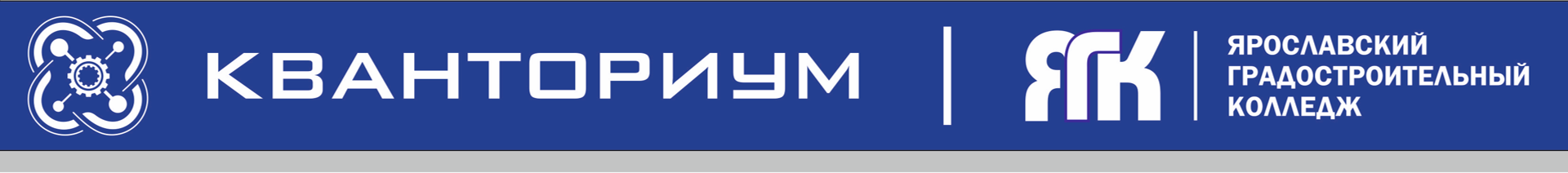 СПАСИБО 
ЗА ВНИМАНИЕ!
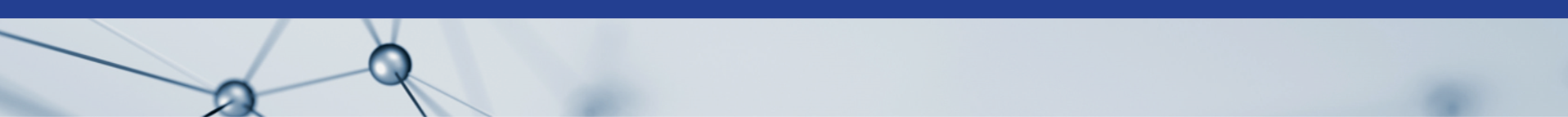